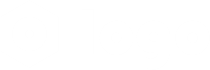 Free
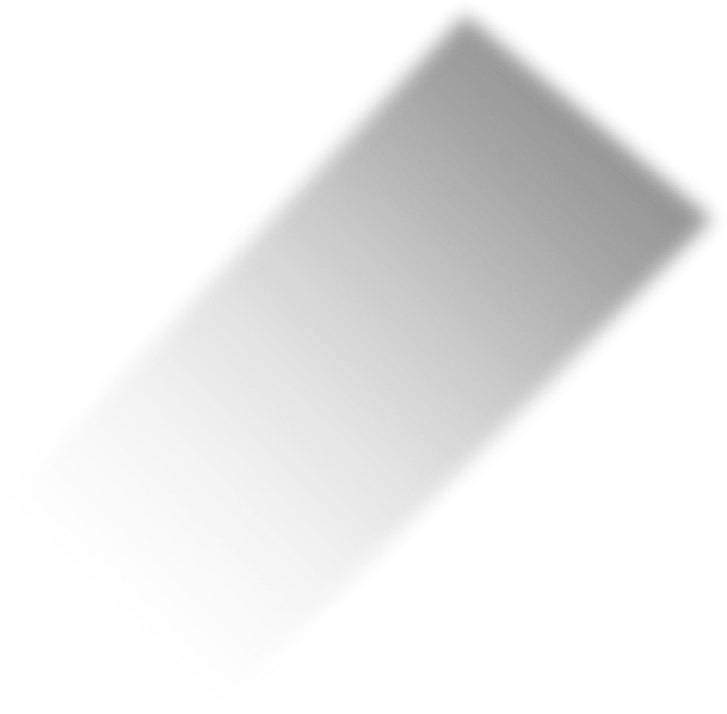 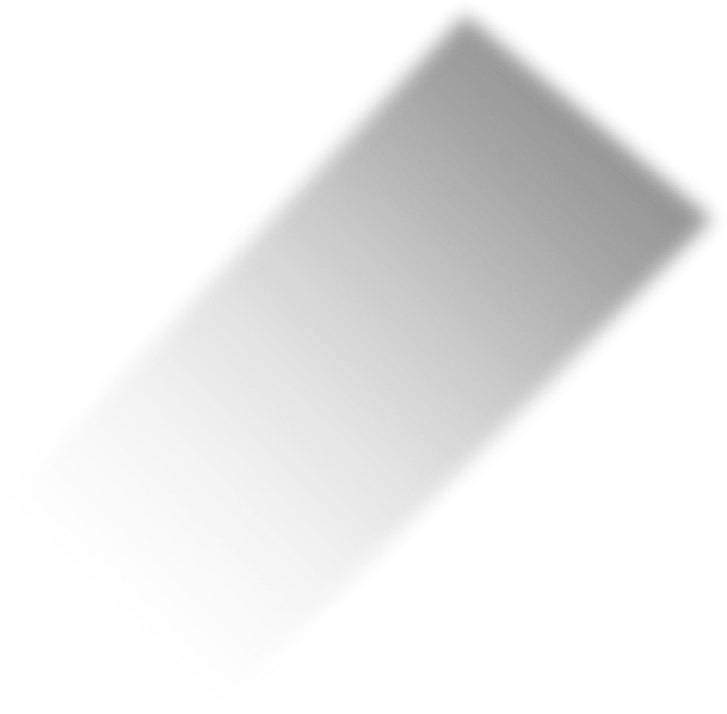 PPT Templates
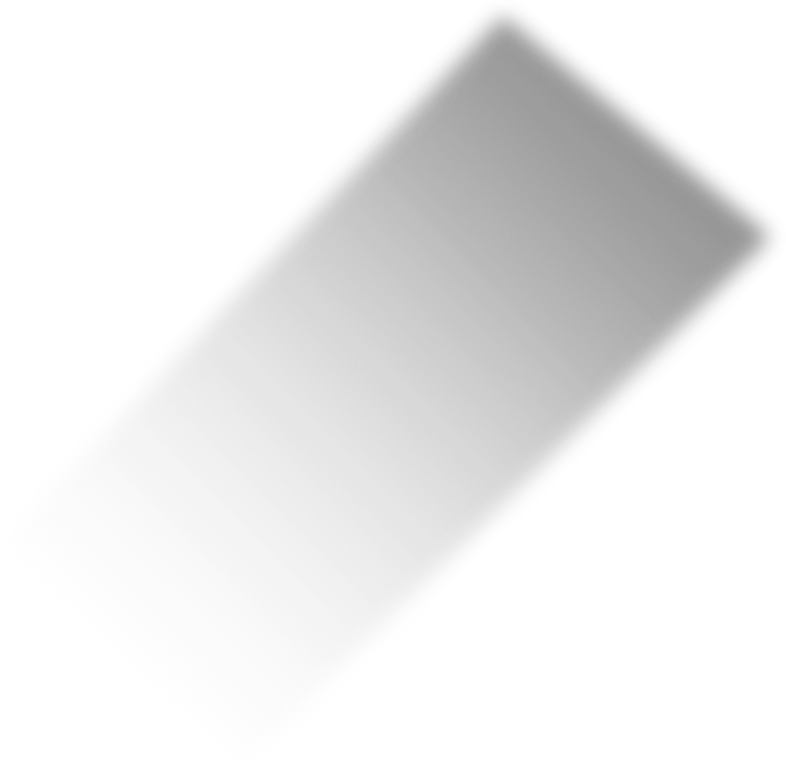 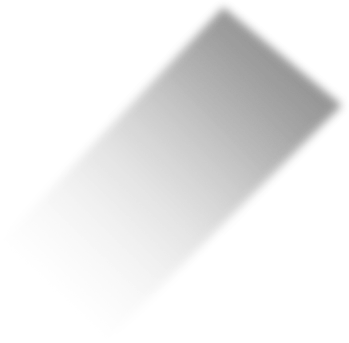 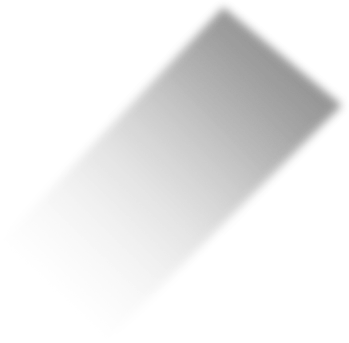 Insert the Subtitle of Your Presentation
Report ：freeppt7.com
XX.XX.20XX
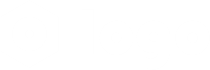 CONTENTS
Click here to add content, content to match the title.
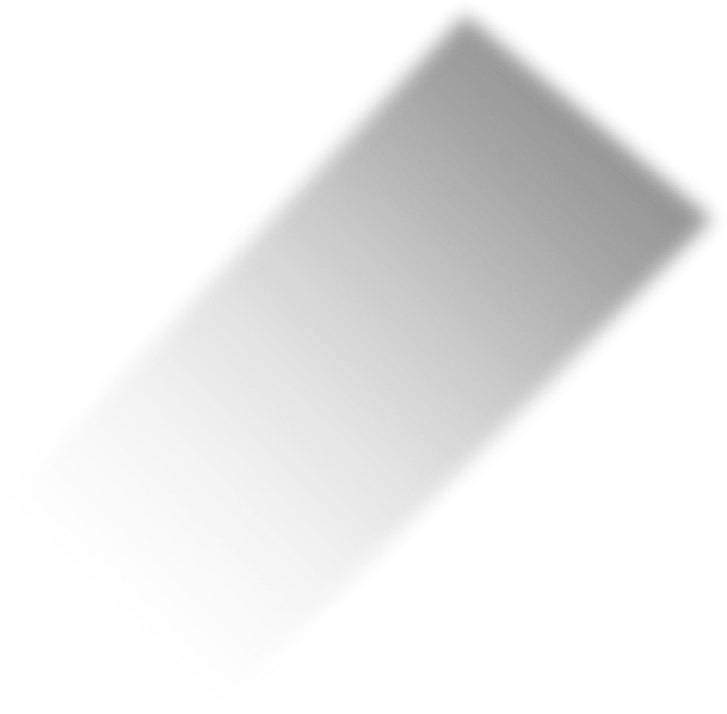 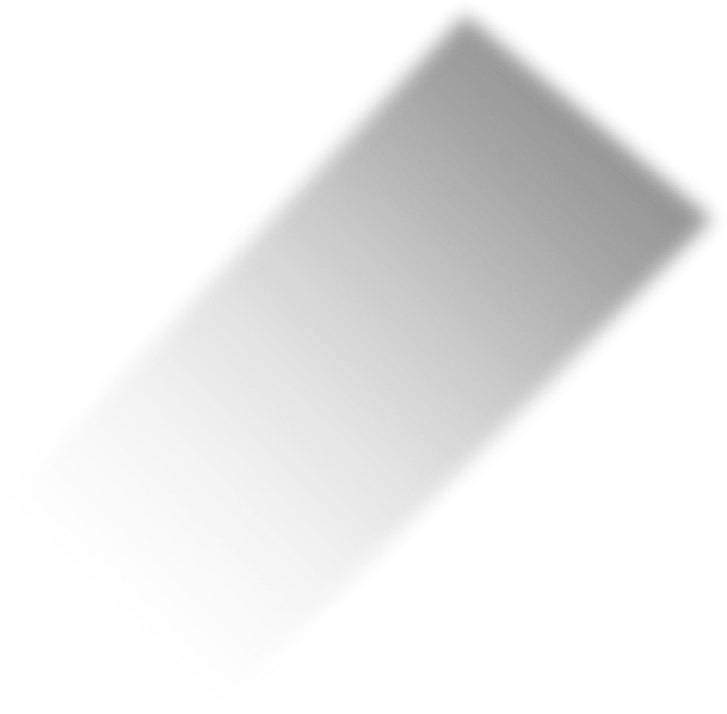 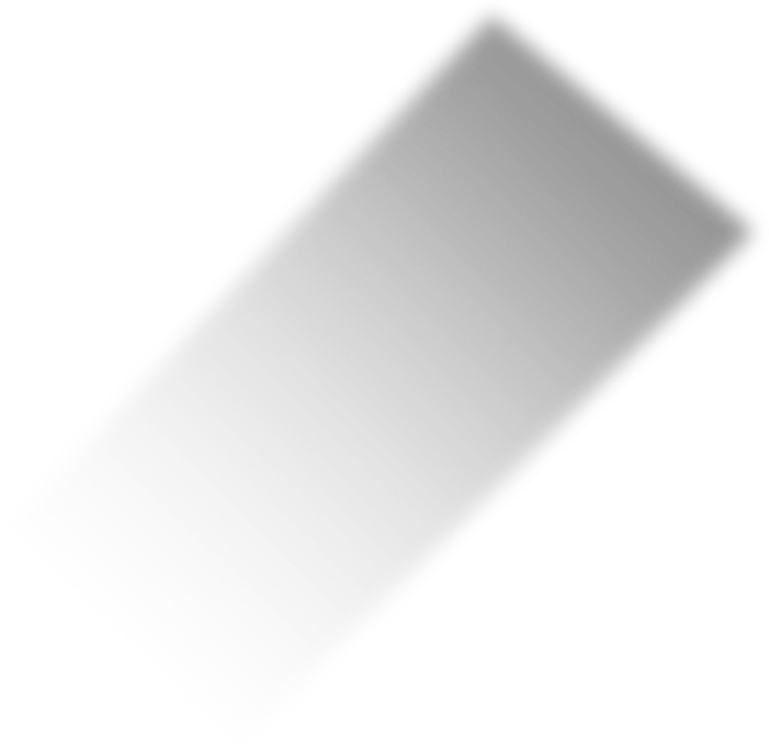 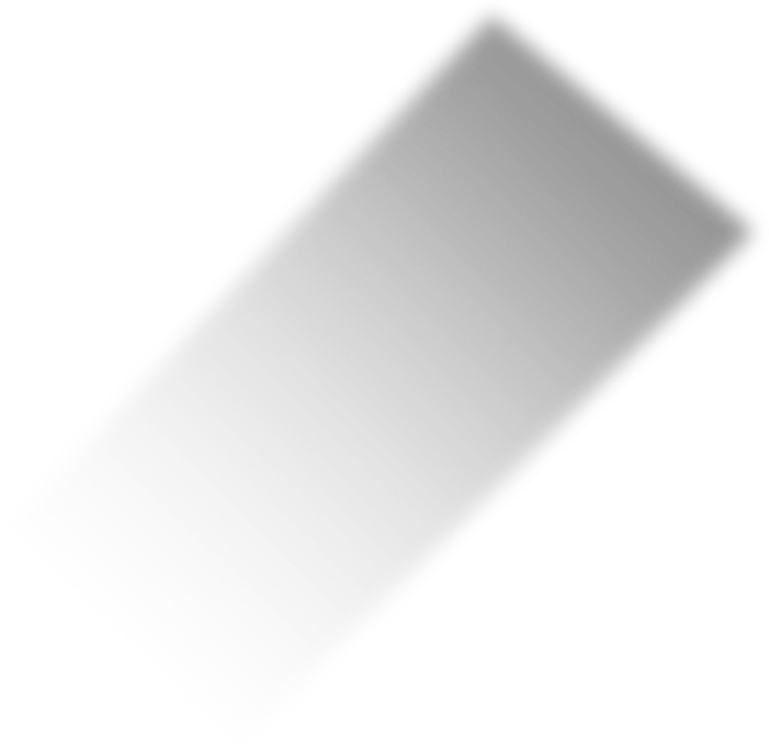 Add title text
Add title text
Add title text
Add title text
The part one
The part two
The part three
The part fou
02
04
01
03
01
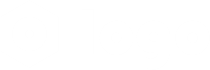 ONE
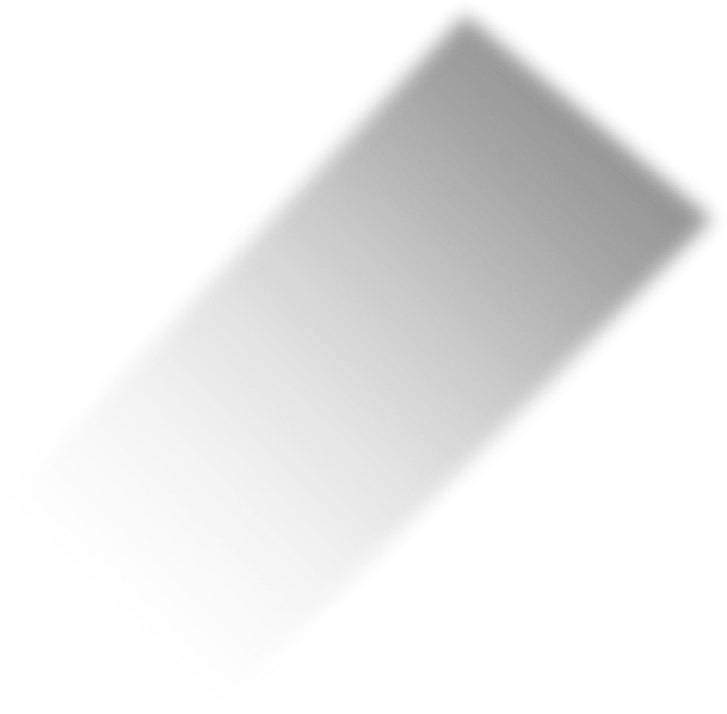 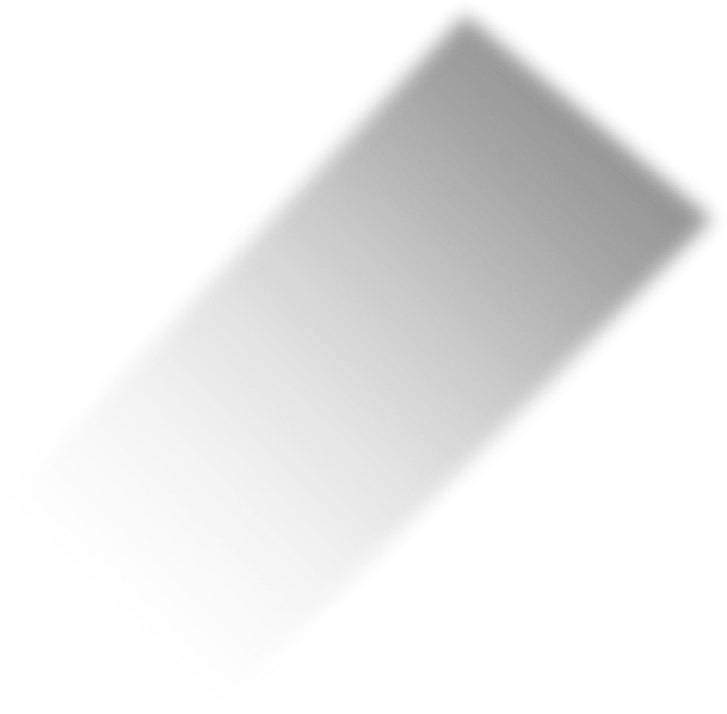 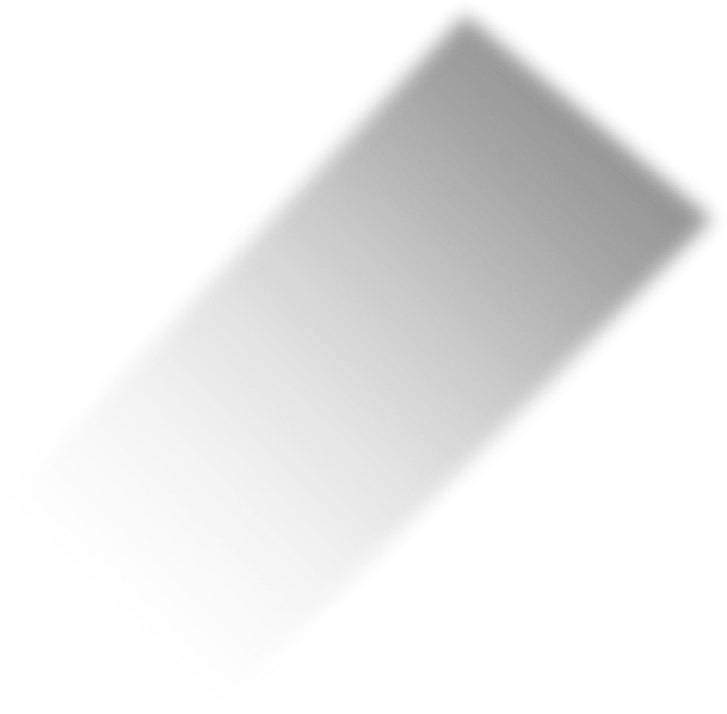 Add title text
Click here to add content, content to match the title.
Add title text
Add title text
Click here to add content, content to match the title.
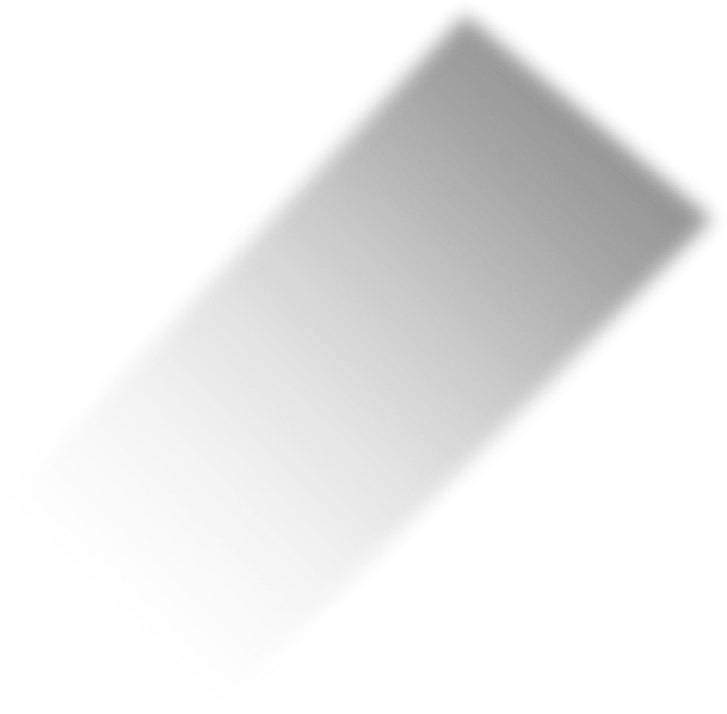 Add title text
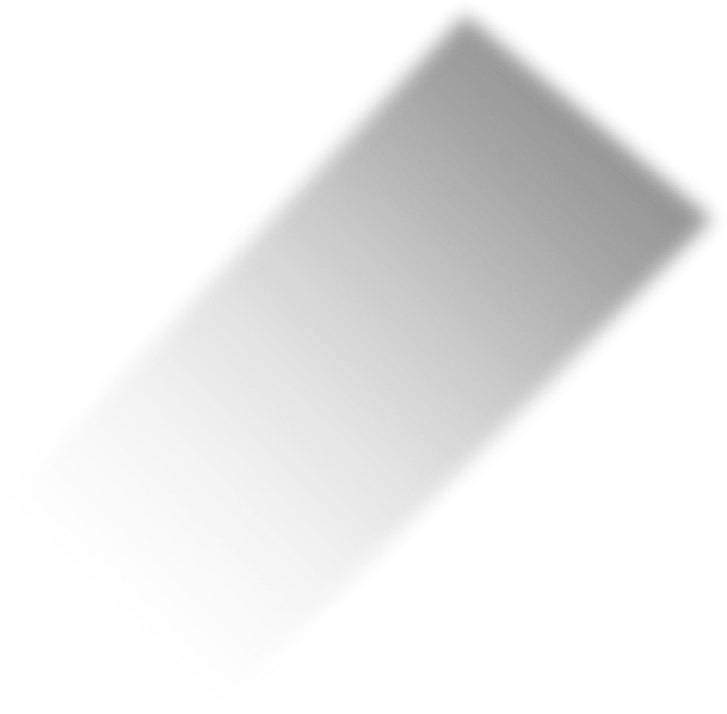 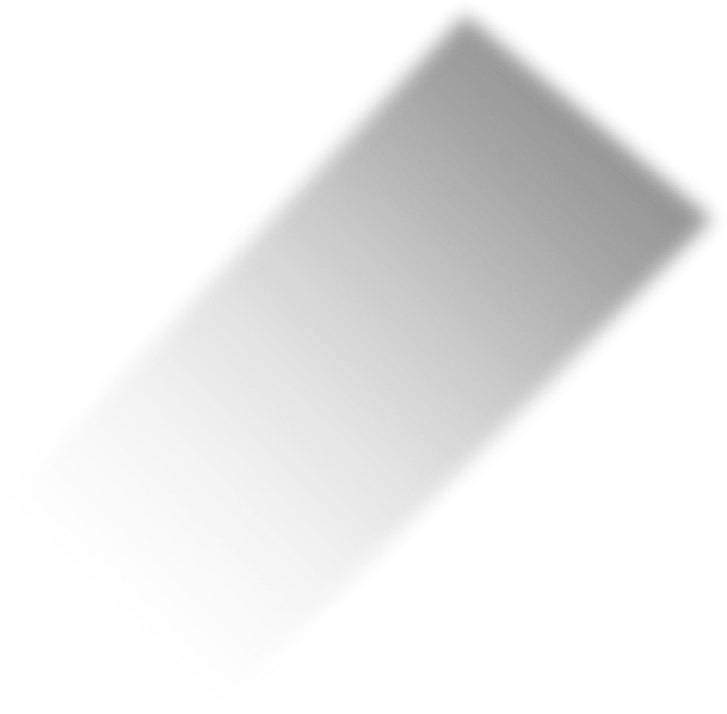 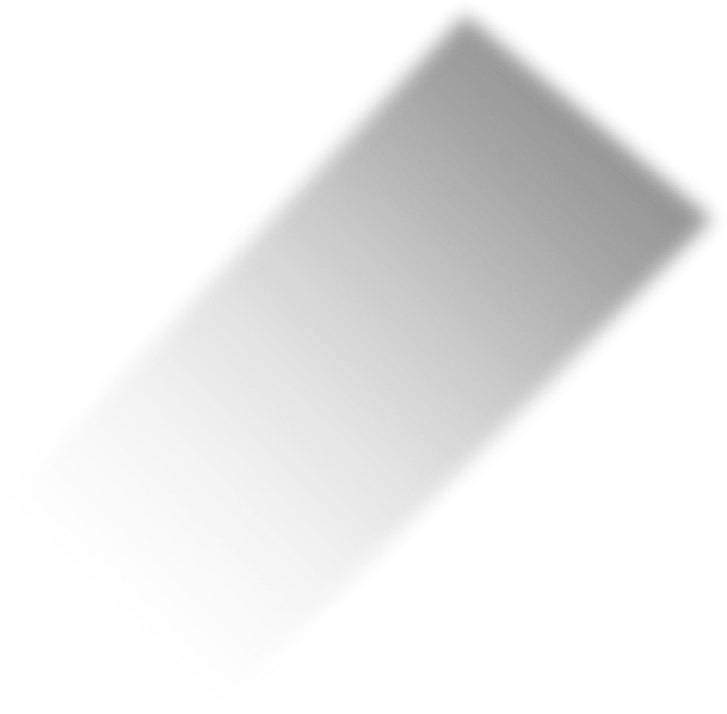 Click here to add content, content to match the title.
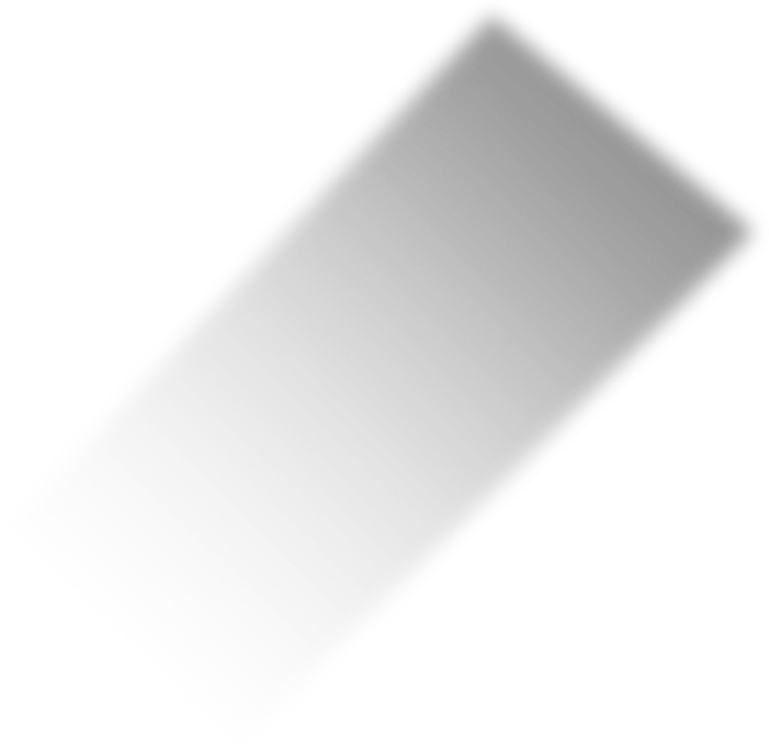 Add title text
Click here to add content, content to match the title.
01
Add title text
A
B
C
Click here to add content, content to match the title.
Click here to add content, content to match the title.
Click here to add content, content to match the title.
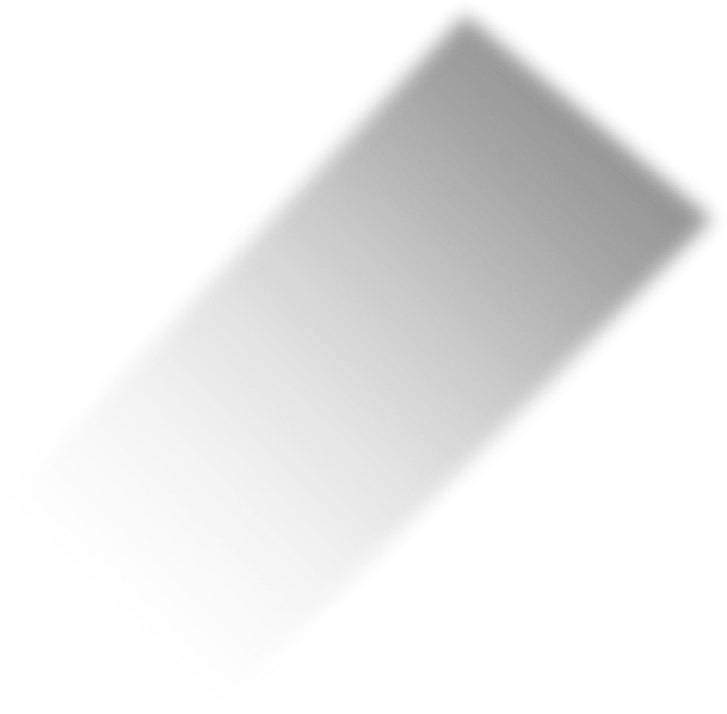 75%
62%
Add title text
Add title text
01
Add title text
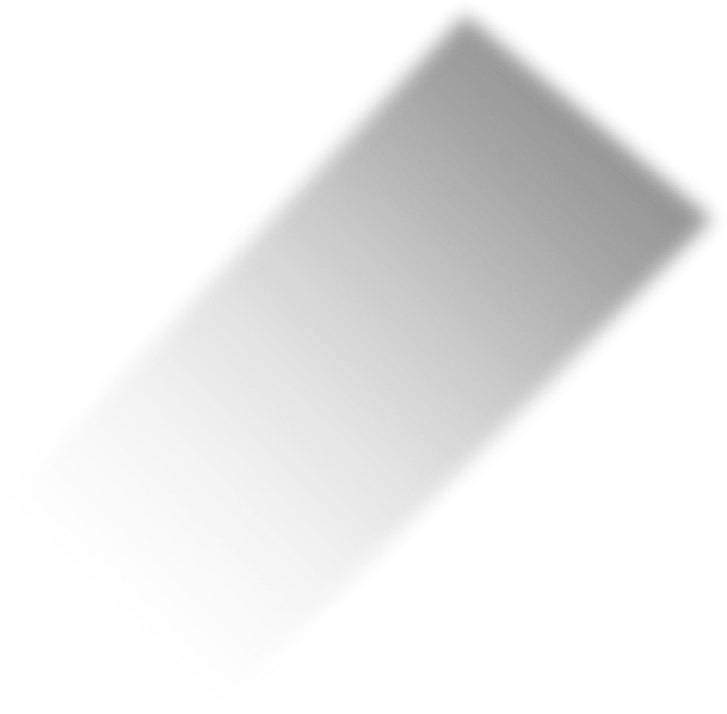 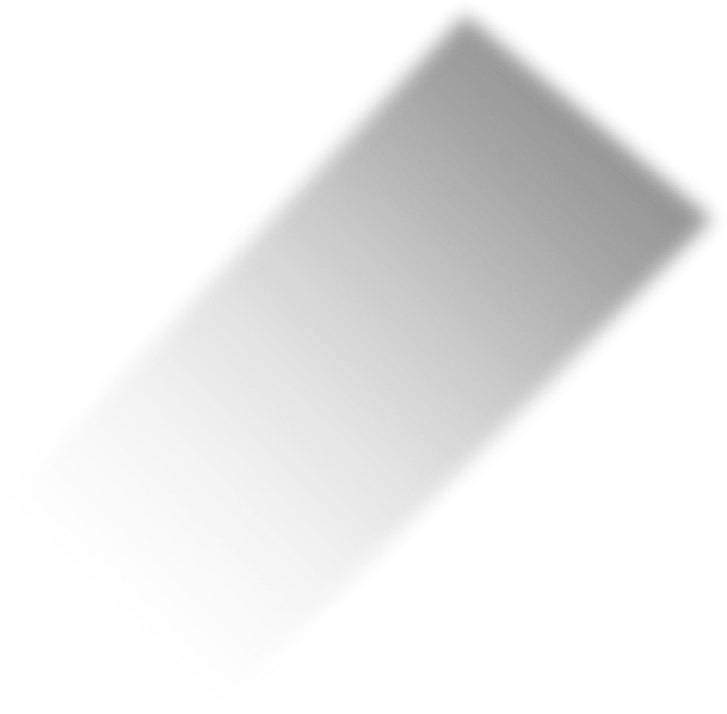 Add title text
Click here to add content, content to match the title.
Add title text
Add title text
Click here to add content, content to match the title.
Click here to add content, content to match the title.
01
A
C
B
Add title text
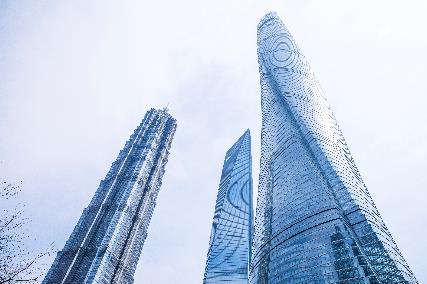 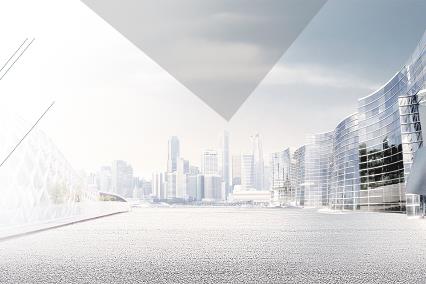 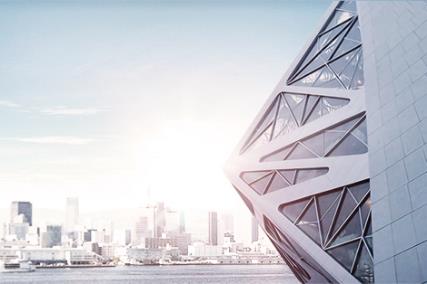 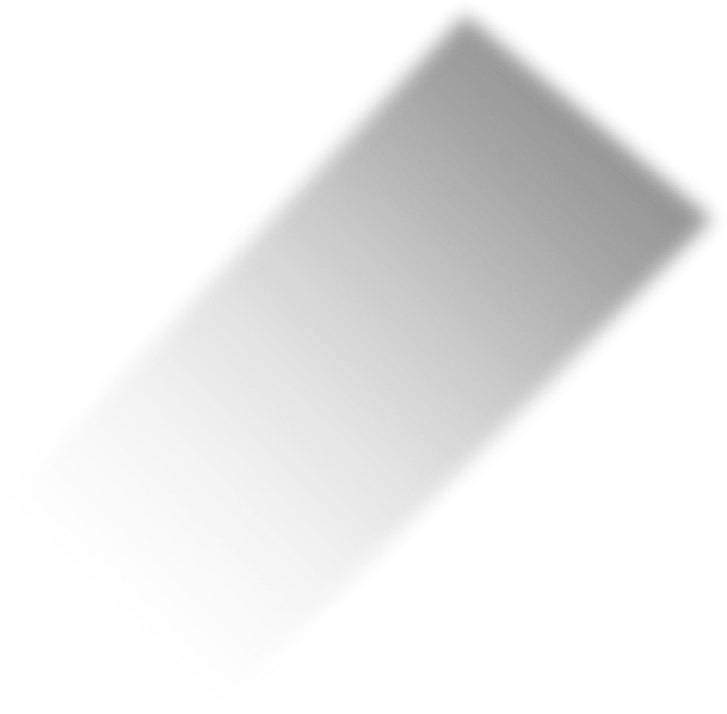 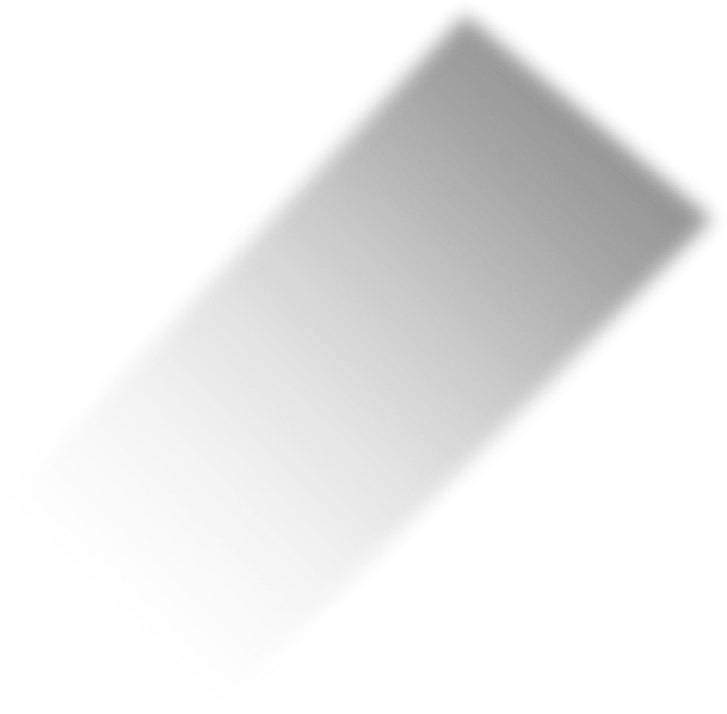 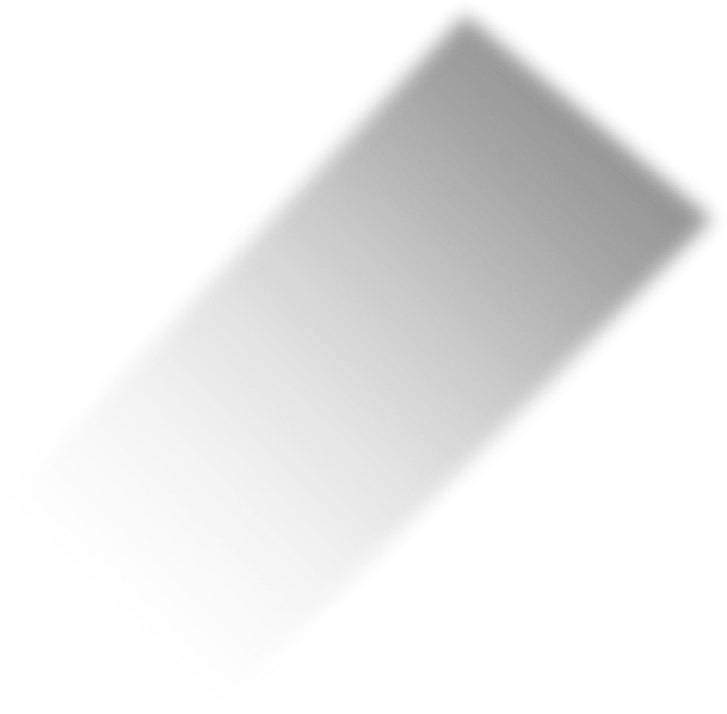 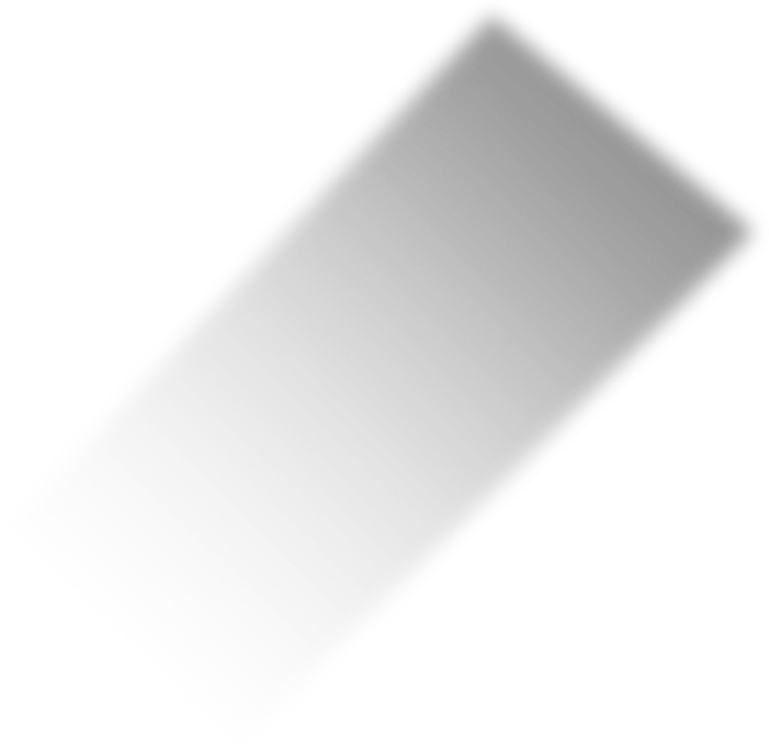 Add title text
Add title text
Add title text
Click here to add content, content to match the title.
Click here to add content, content to match the title.
Click here to add content, content to match the title.
01
Add title text
SUCCESS
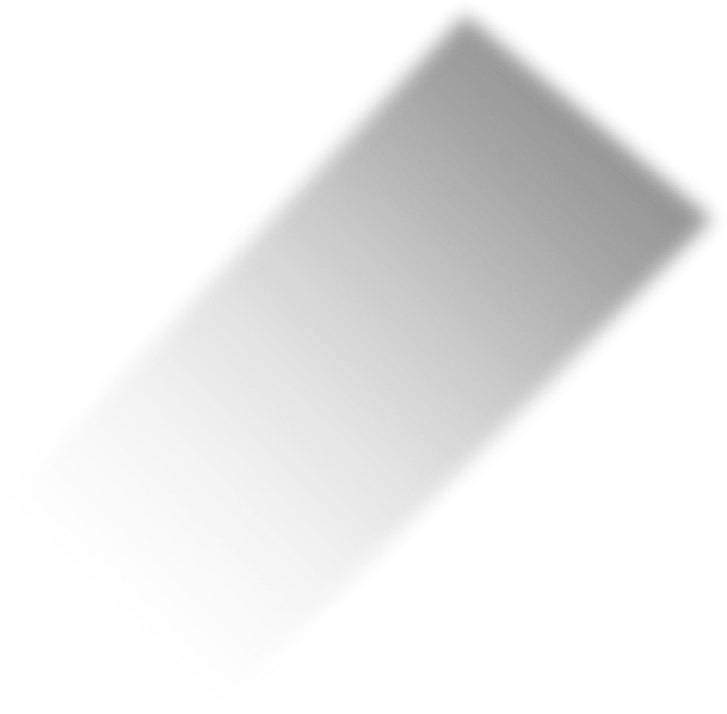 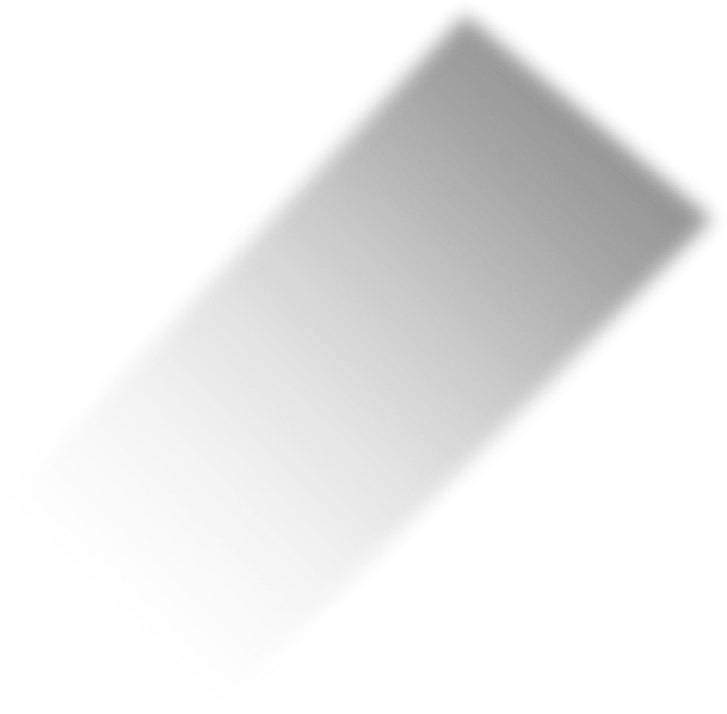 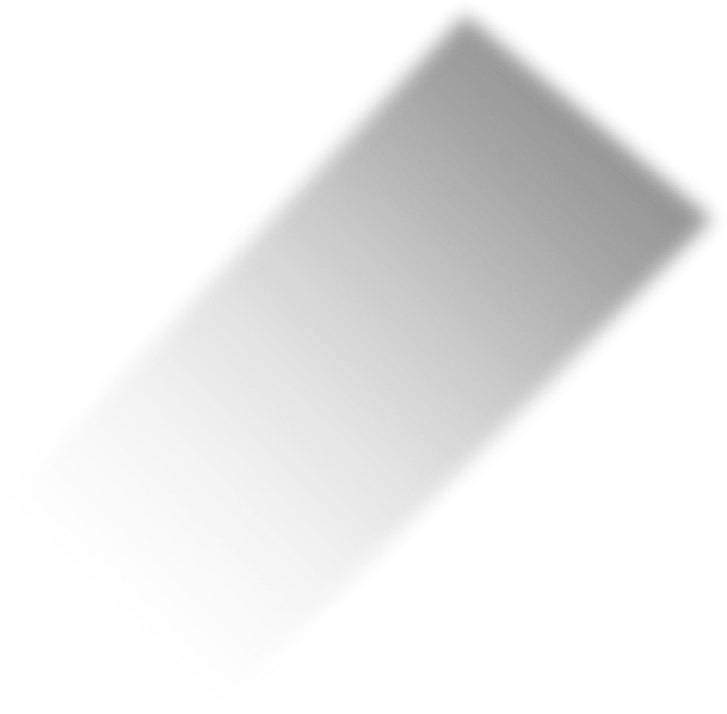 75%
78%
REALIZATION
Add title text
Add title text
PLANNING
IDEA
Click here to add content, content to match the title.
Click here to add content, content to match the title.
01
05
03
01
04
06
02
Add title text
Add title text
Add title text
Add title text
Click here to add content, content to match the title.
Click here to add content, content to match the title.
Click here to add content, content to match the title.
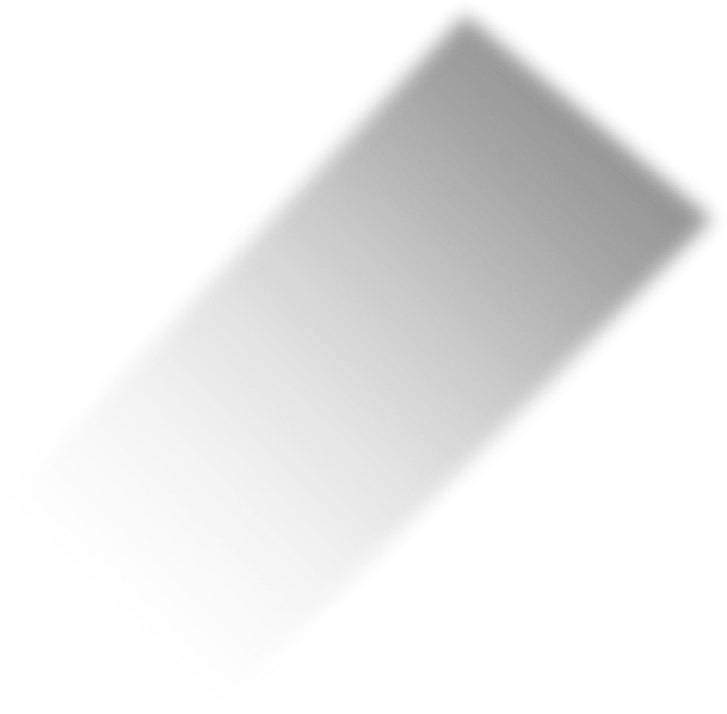 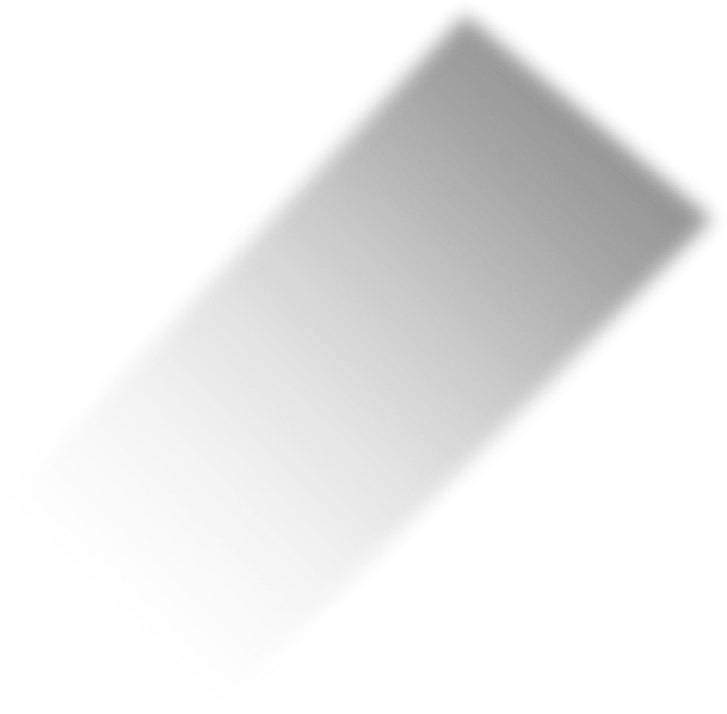 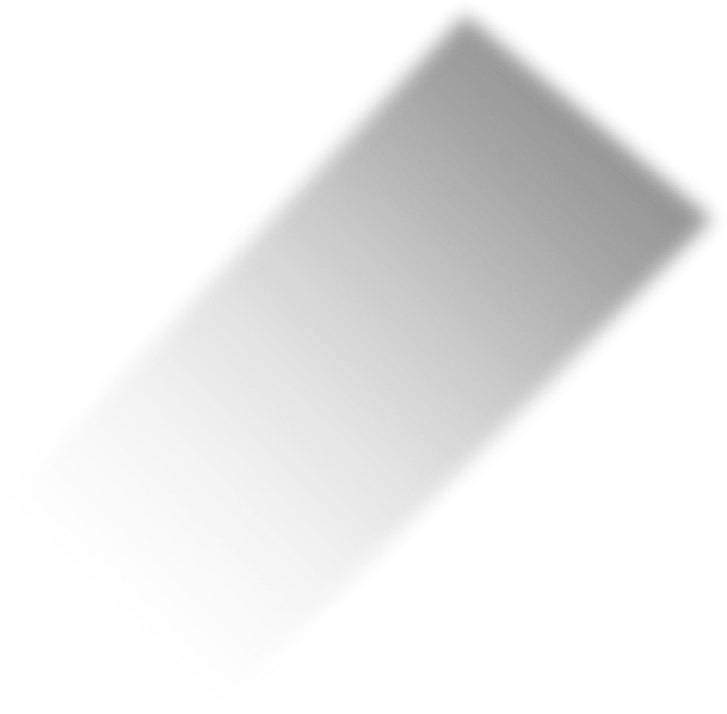 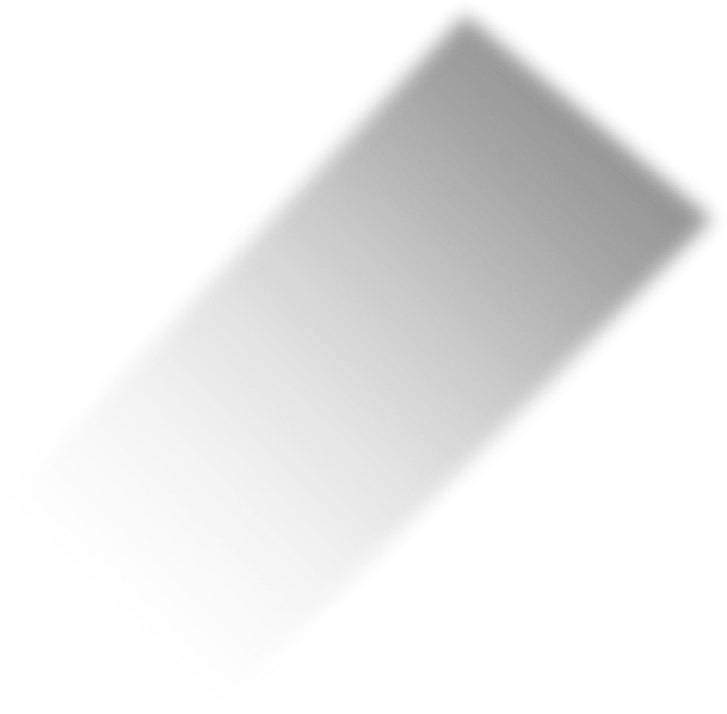 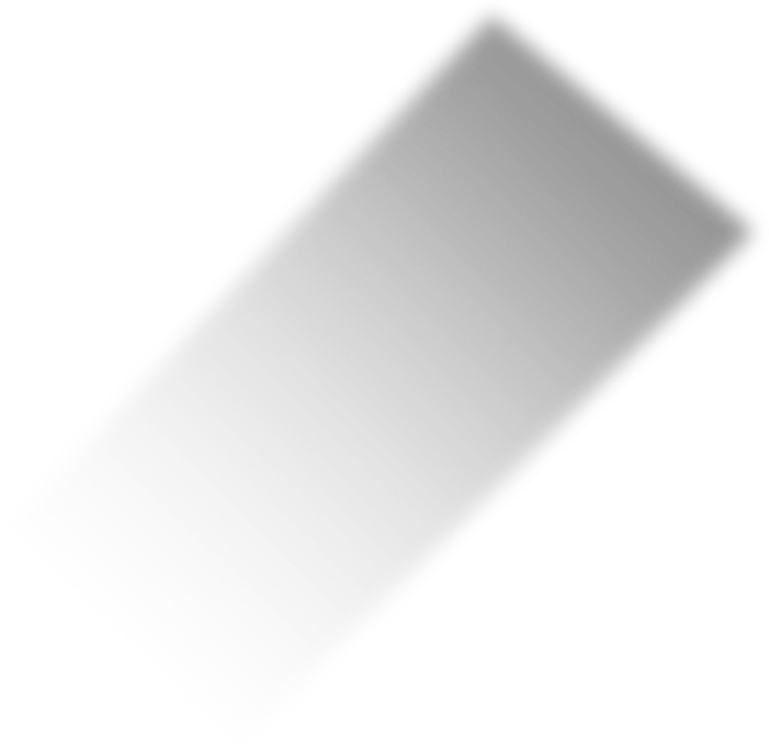 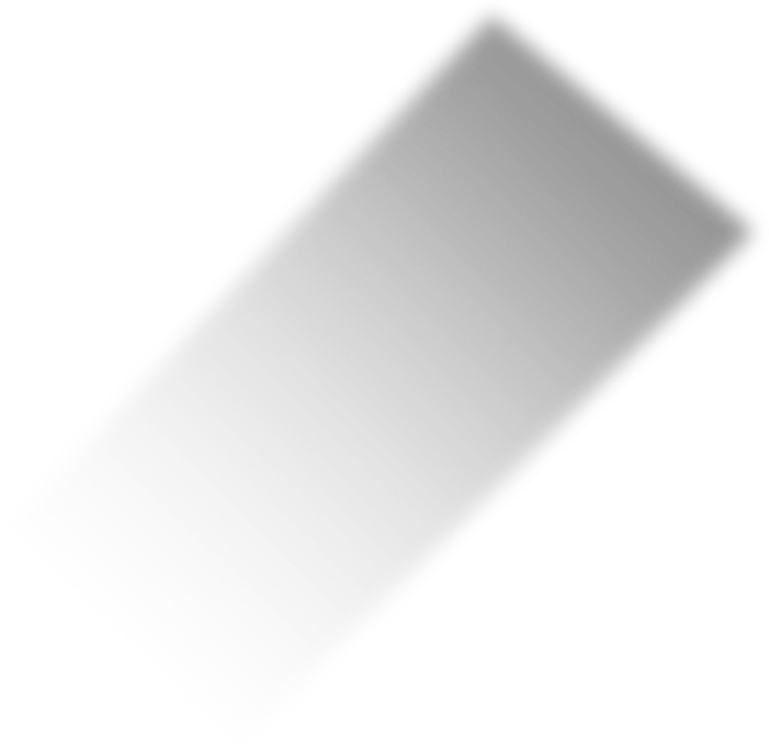 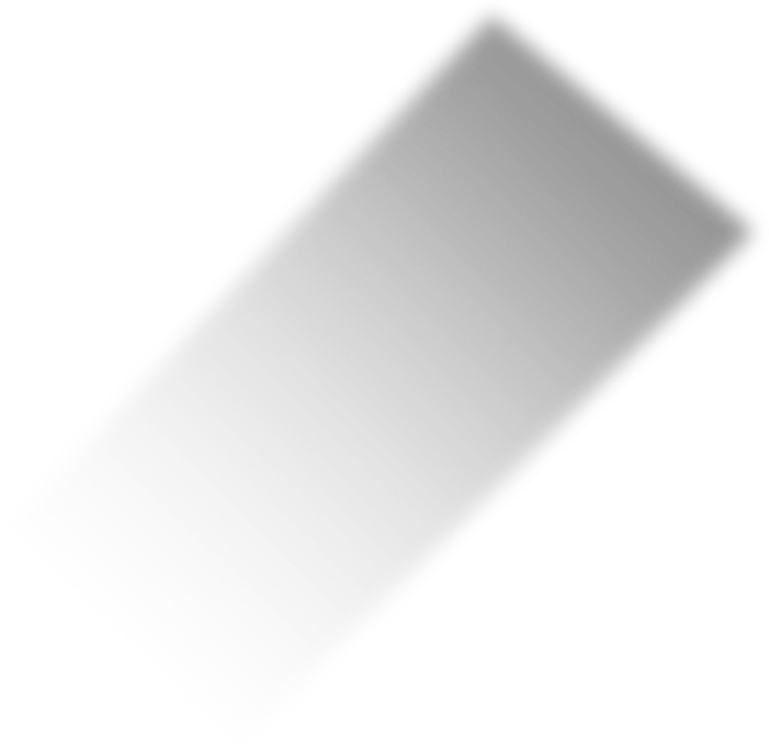 Add title text
Add title text
Add title text
Click here to add content, content to match the title.
Click here to add content, content to match the title.
Click here to add content, content to match the title.
01
02
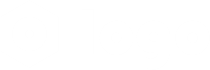 TWO
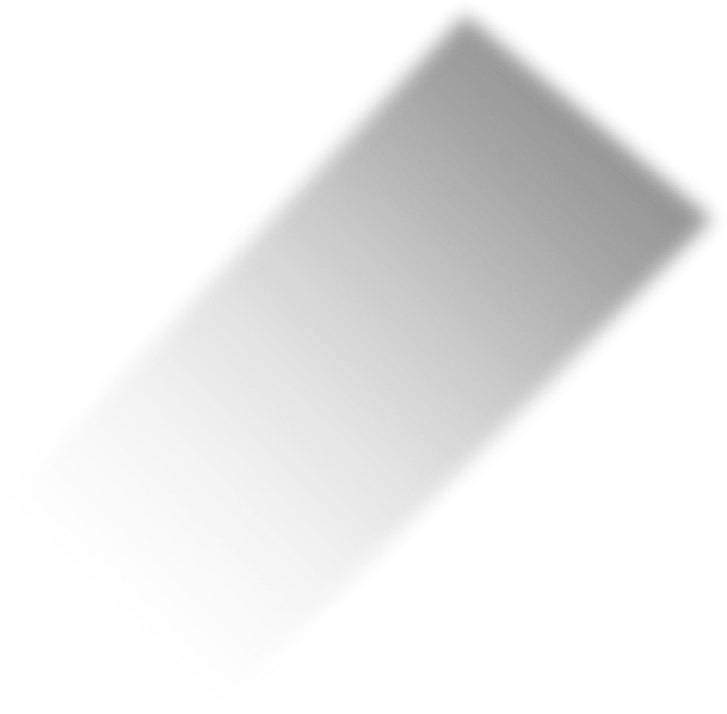 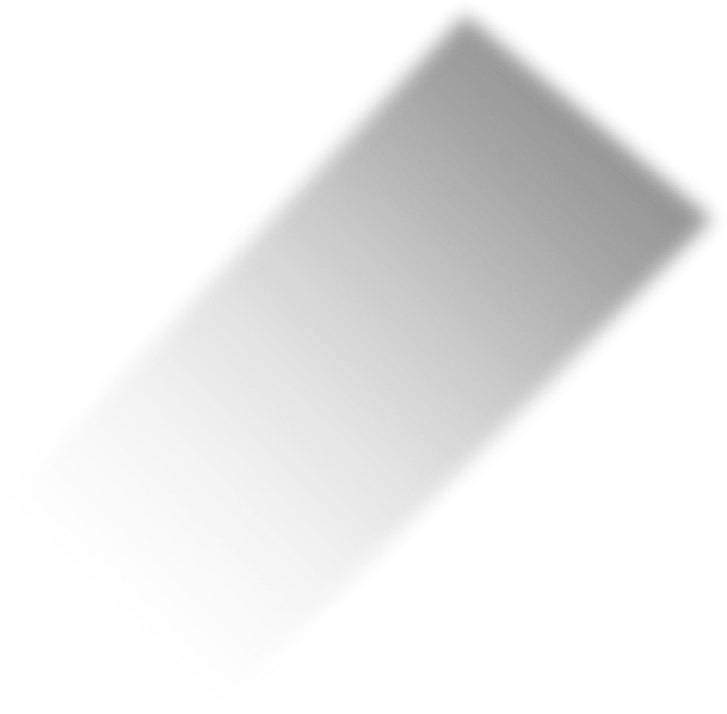 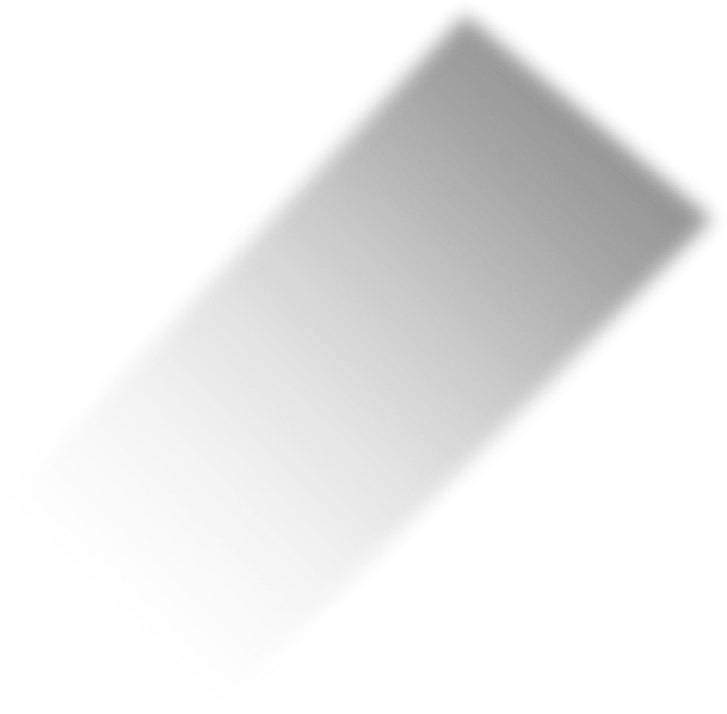 Add title text
Click here to add content, content to match the title.
Analysis
Add title text
Click here to add content, content to match the title.
20%
30%
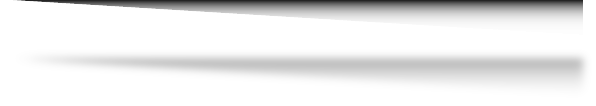 Add title text
Click here to add content, content to match the title.
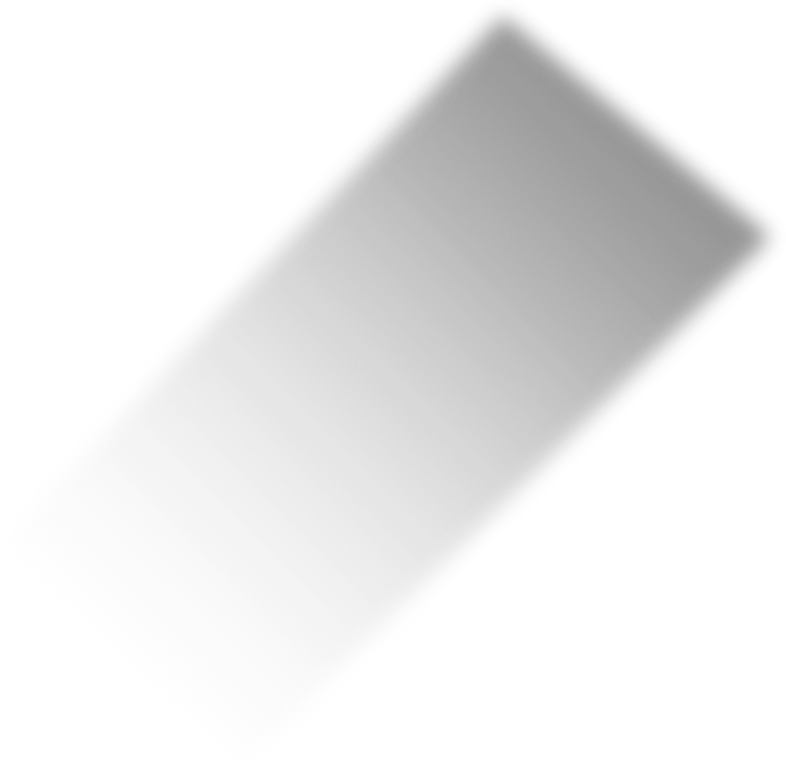 Click here to add content, content to match the title.
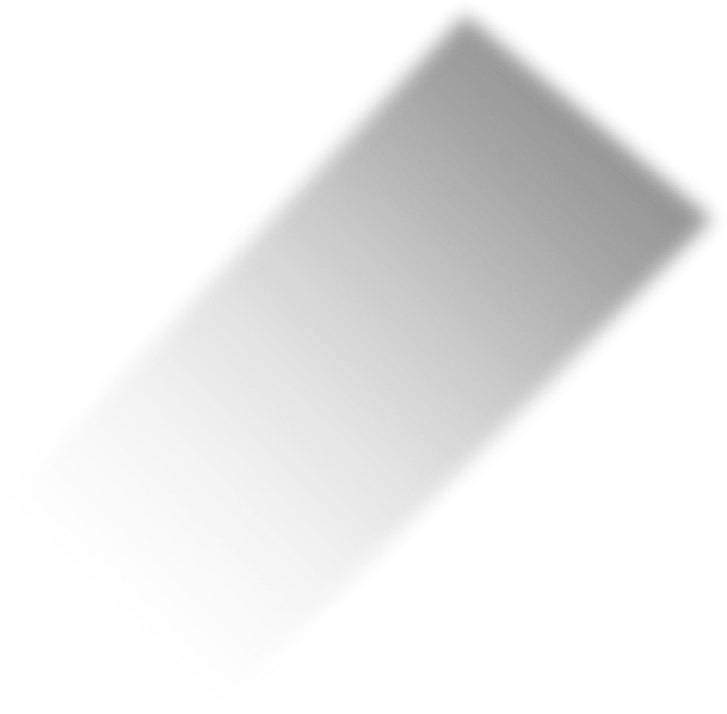 Add title text
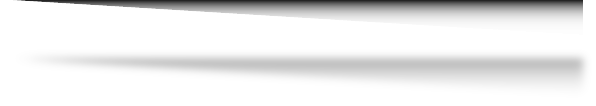 Add title text
Data 1
Data 2
Data 5
Data 6
Data 3
Data 4
Data 7
Data 8
02
Add title text
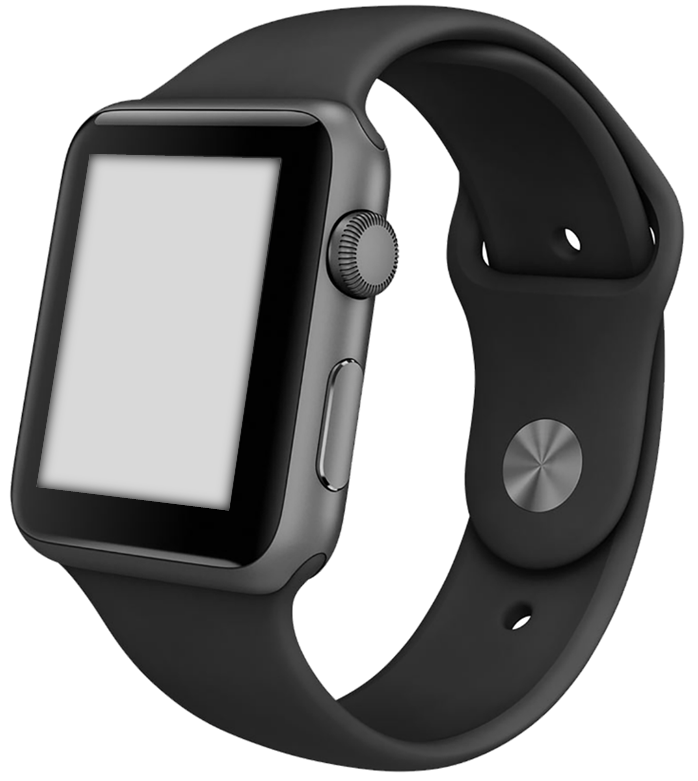 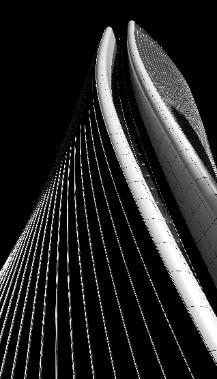 Add title text
Click here to add content, content to match the title. Click here to add content, content to match the title.
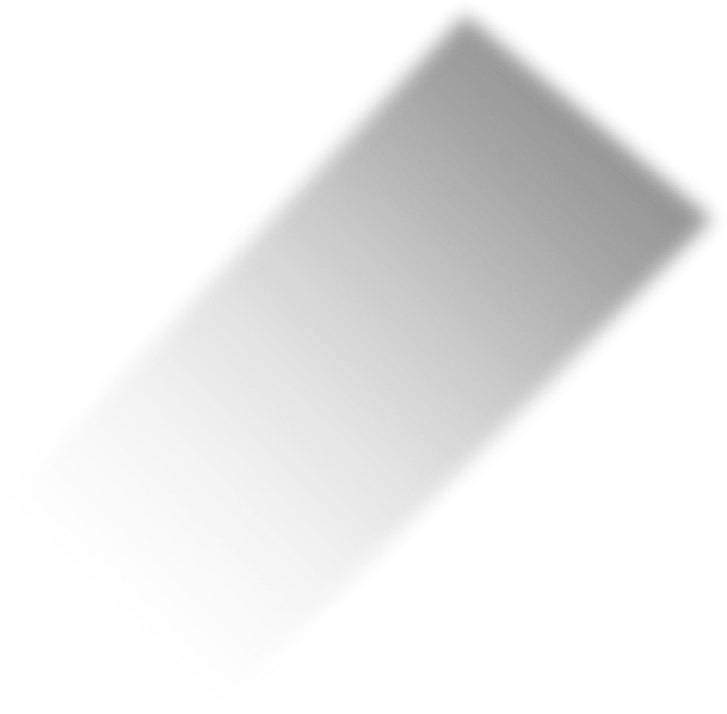 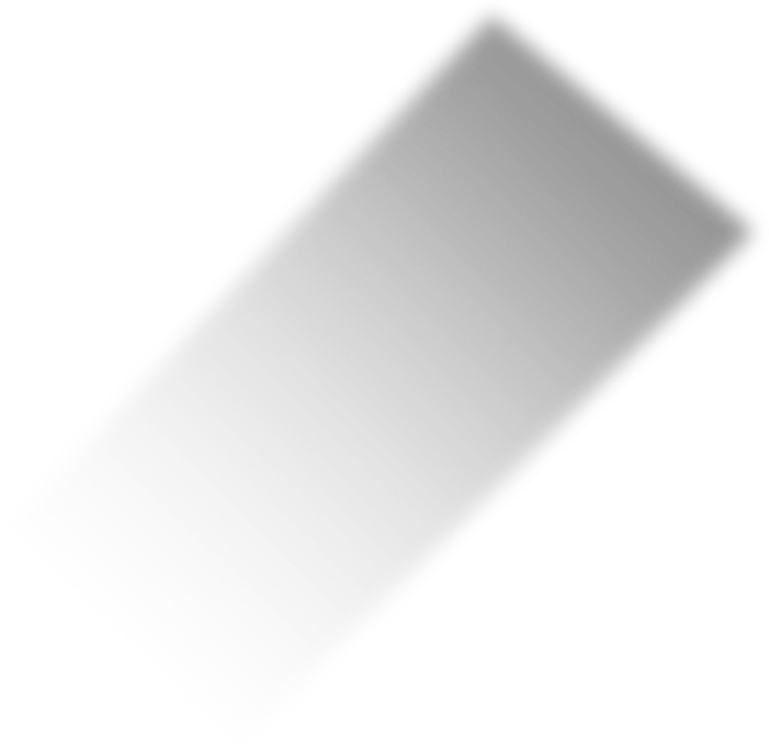 Add title text
Add title text
Add title text
Click here to add content, content to match the title.
Click here to add content, content to match the title.
Click here to add content, content to match the title.
PPT模板 http://www.1ppt.com/moban/
02
2026
2029
2025
Add title text
Add title text
Click here to add content, content to match the title.
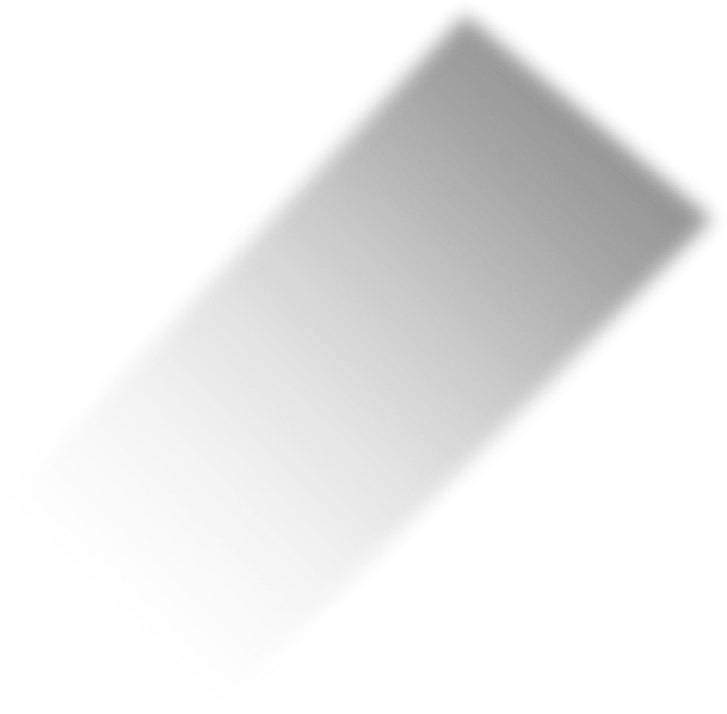 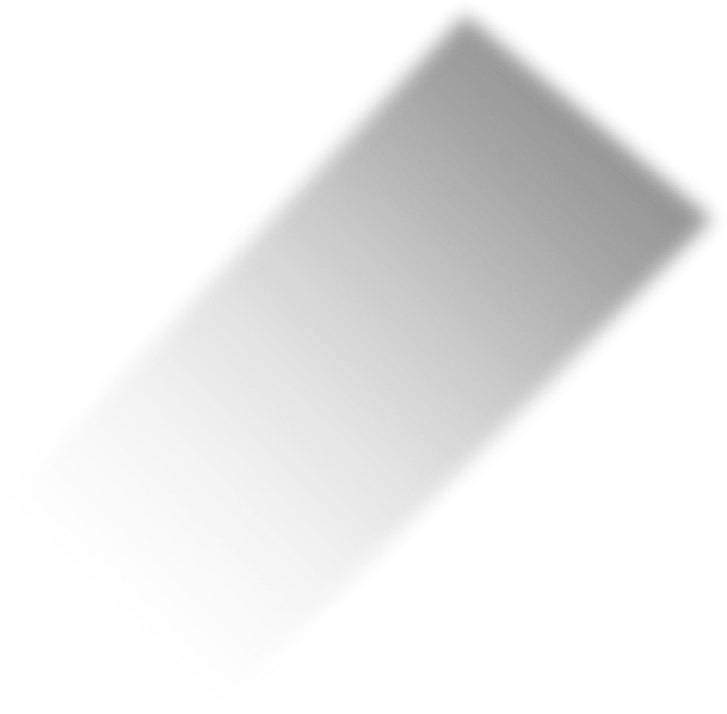 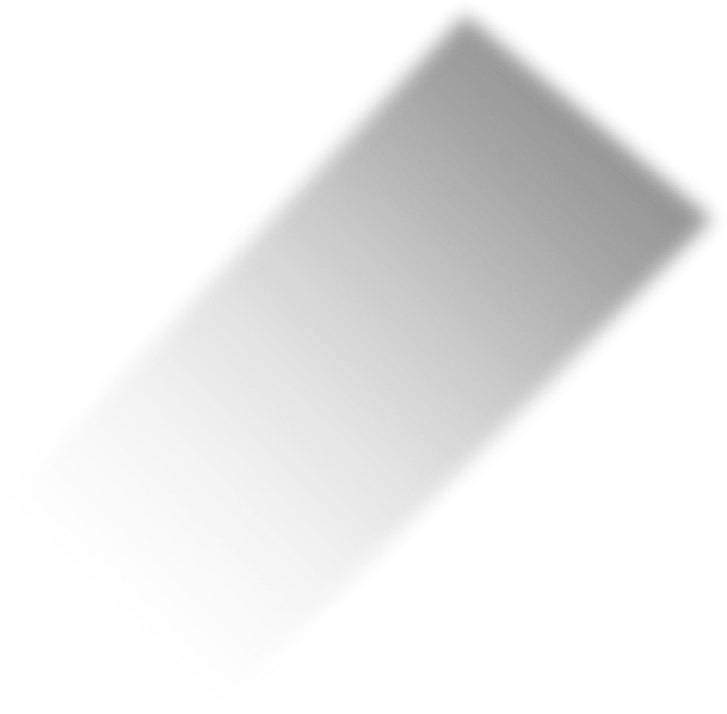 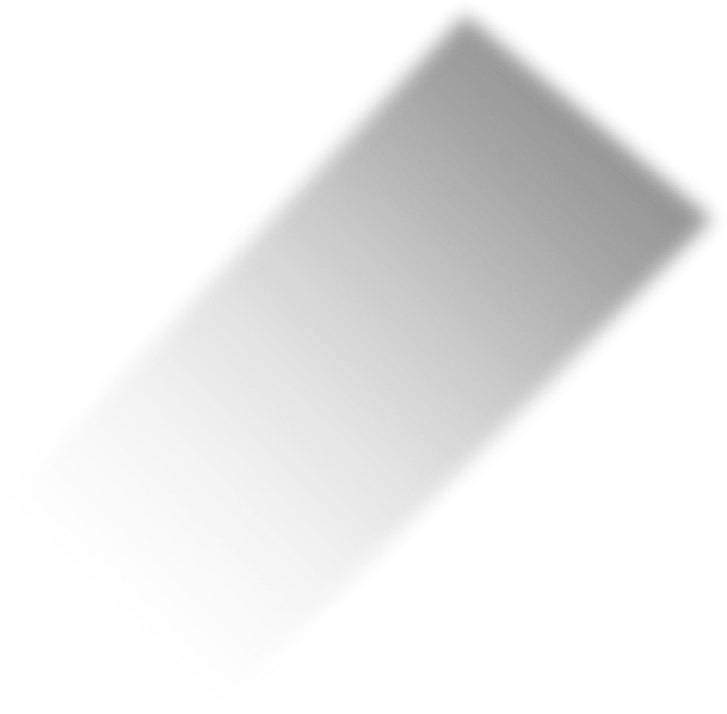 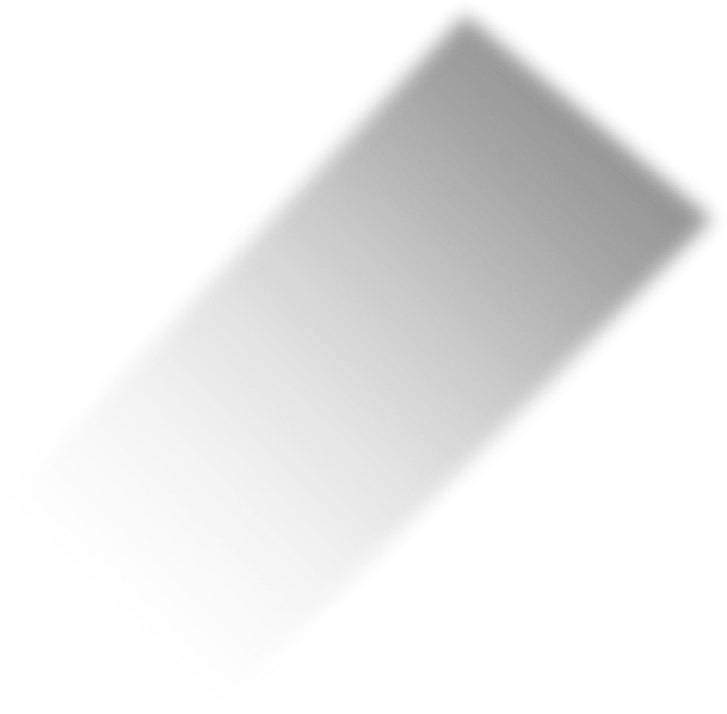 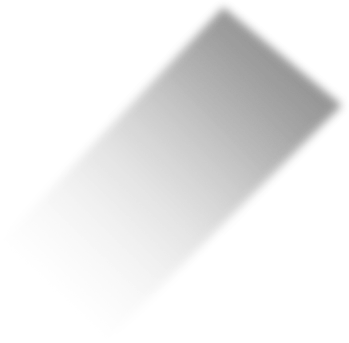 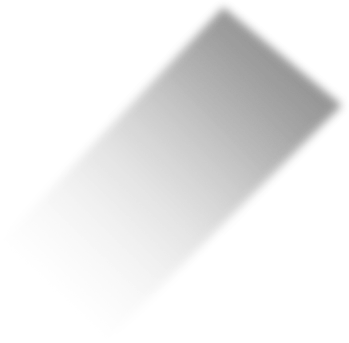 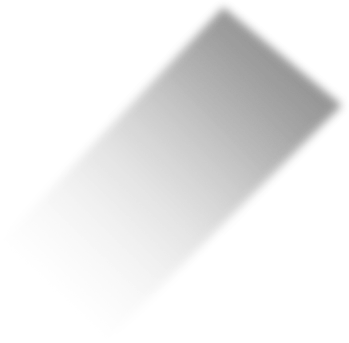 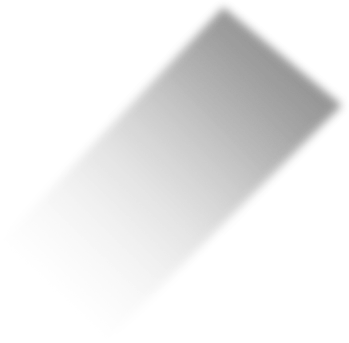 Click here to add content, content to match the title. 
Click here to add content, content to match the title. 
Click here to add content, content to match the title.
Click here to add content, content to match the title. 
Click here to add content, content to match the title. ，
Click here to add content, content to match the title.
Click here to add content, content to match the title. 
Click here to add content, content to match the title. 
Click here to add content, content to match the title.
02
Add title text
keyword
keyword
keyword
keyword
keyword
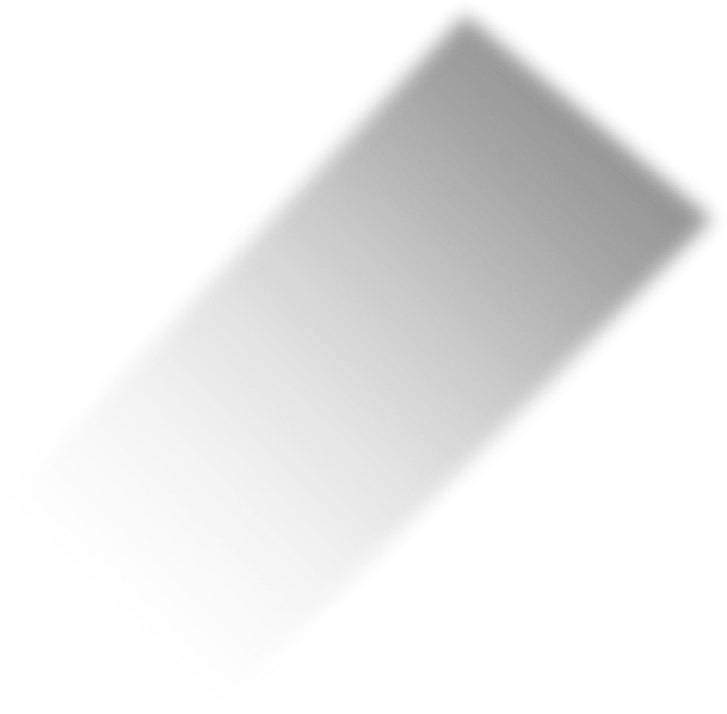 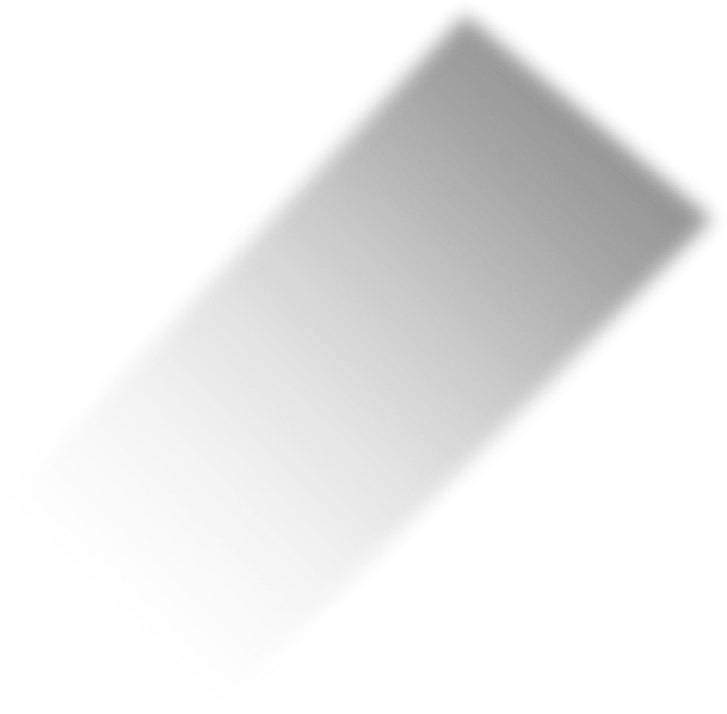 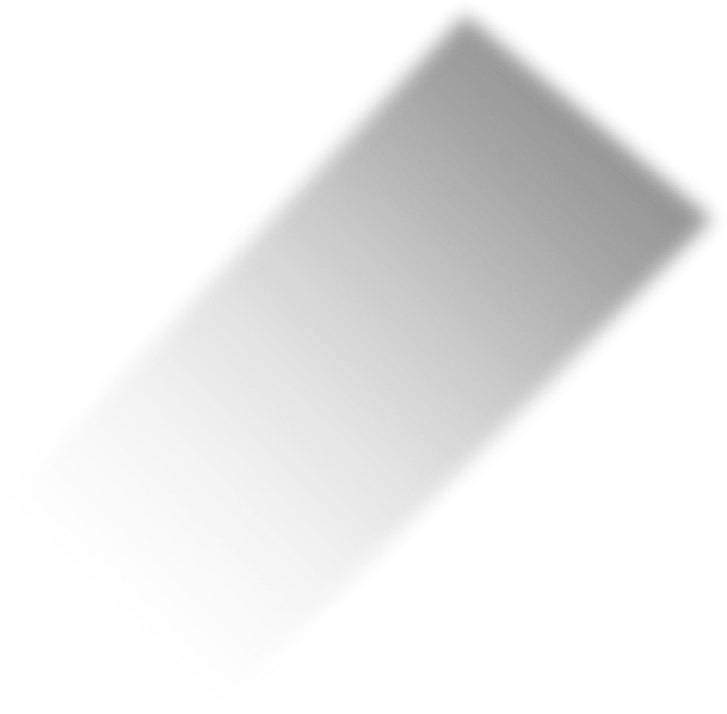 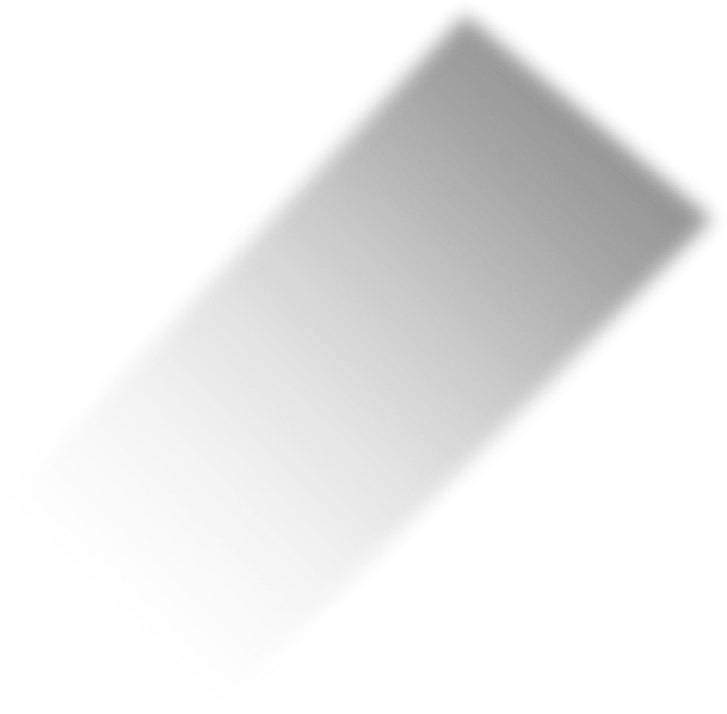 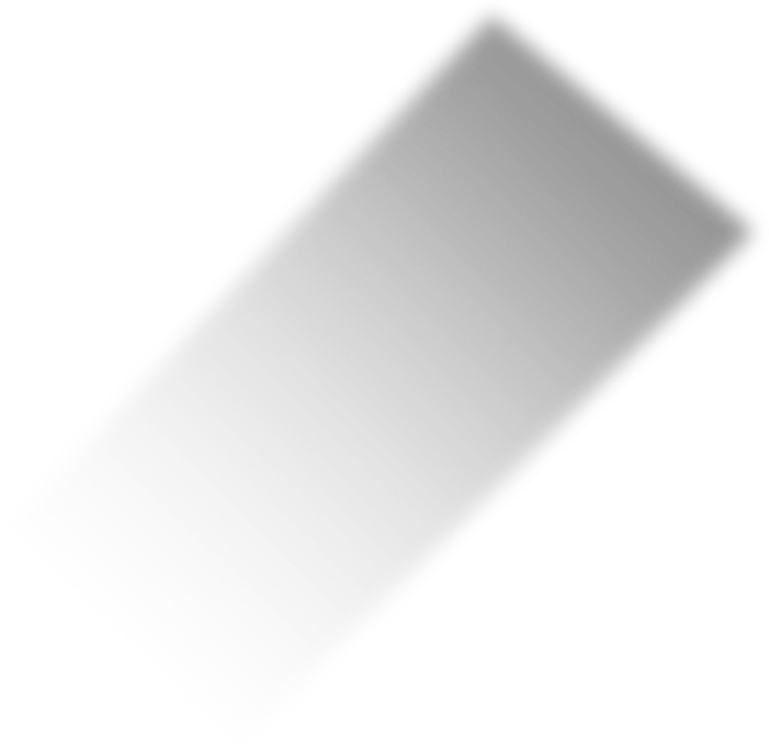 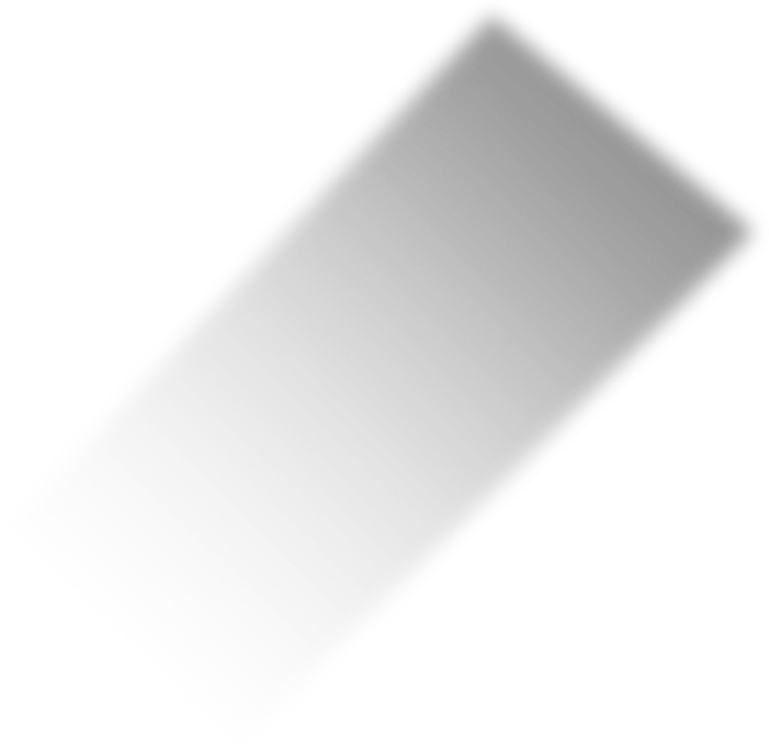 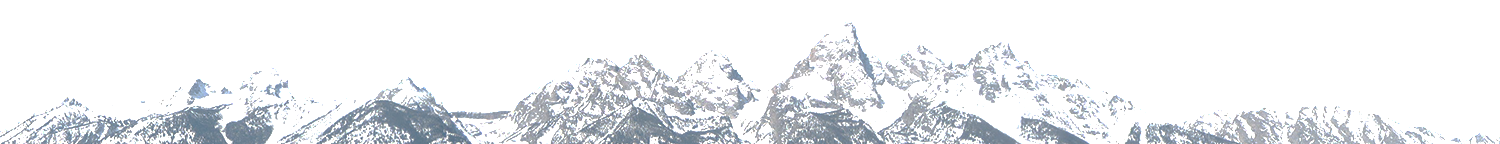 Click here to add content, content to match the title. Click here to add content, content to match the title. Click here to add content, content to match the title. Click here to add content, content to match the title.
02
Add title text
A
B
C
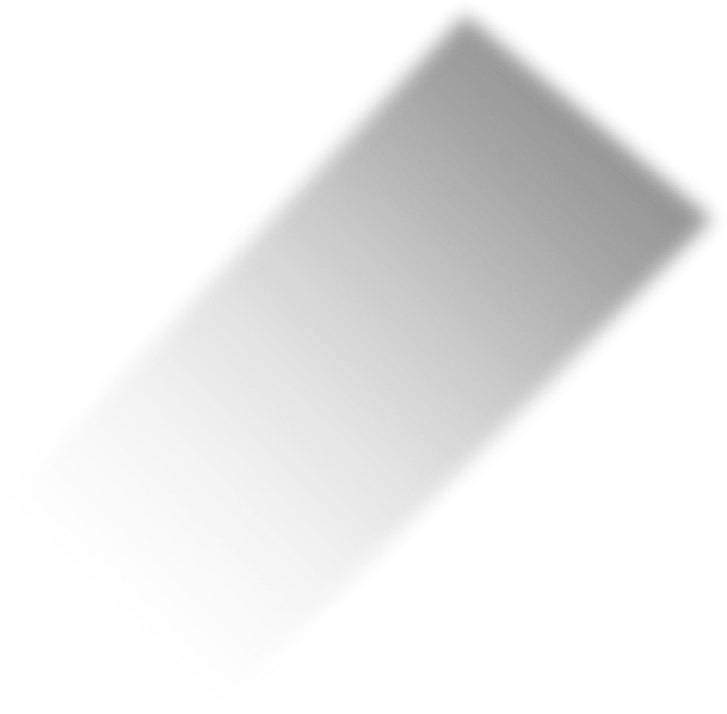 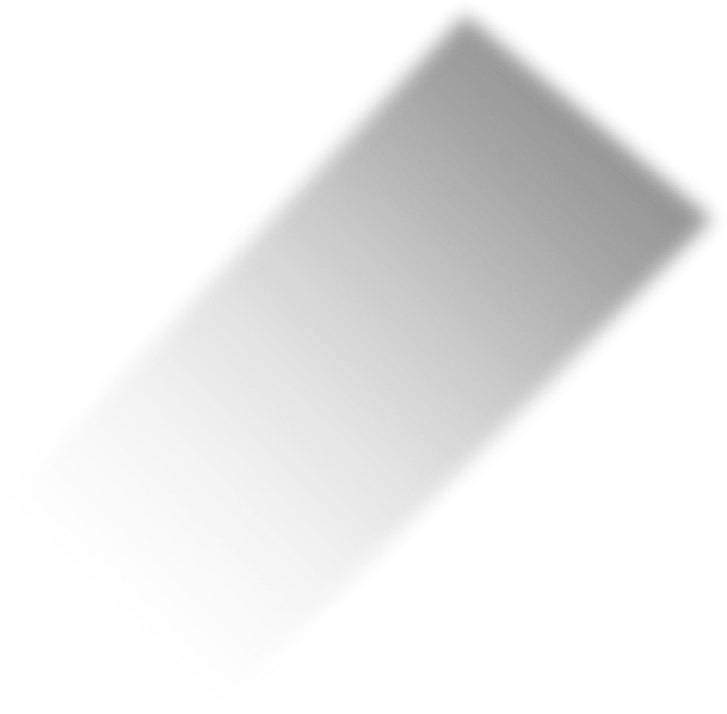 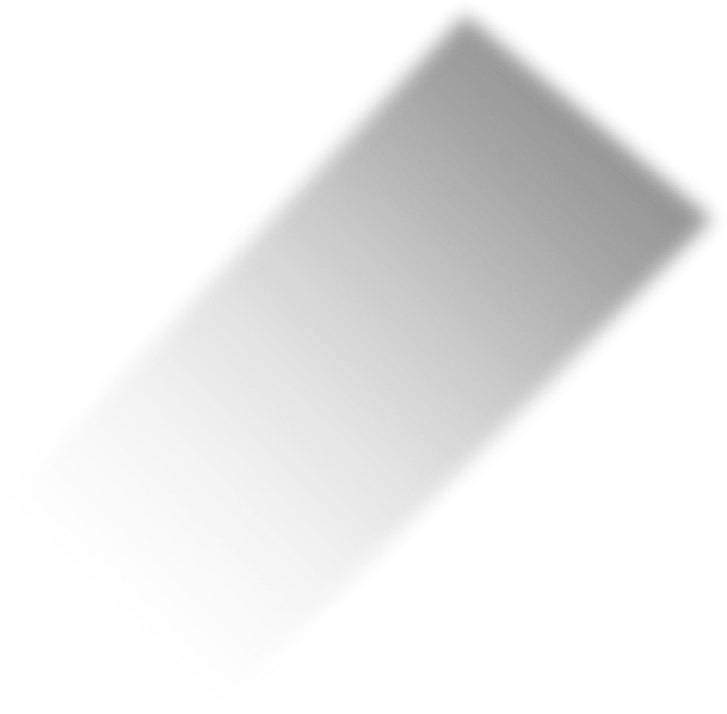 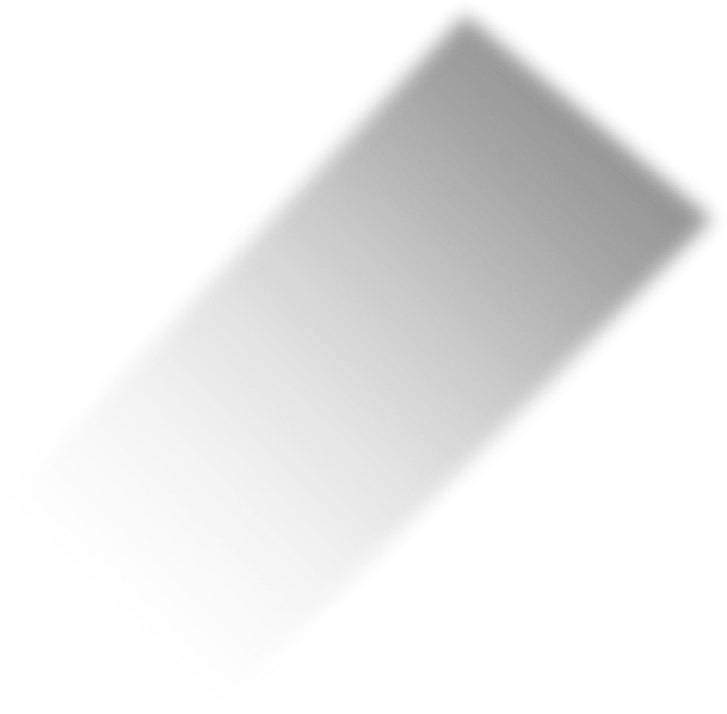 Add title text
Add title text
Add title text
Click here to add content, content to match the title.
Click here to add content, content to match the title.
Click here to add content, content to match the title.
02
Add title text
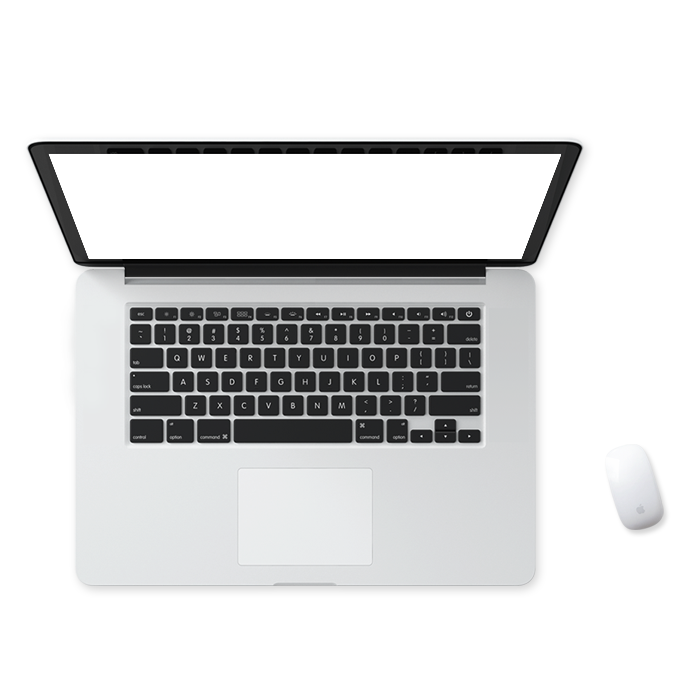 TECHNOLOGIC ITEM
Click here to add content, content to match the title. Click here to add content, content to match the title. Click here to add content, content to match the title. Click here to add content, content to match the title.
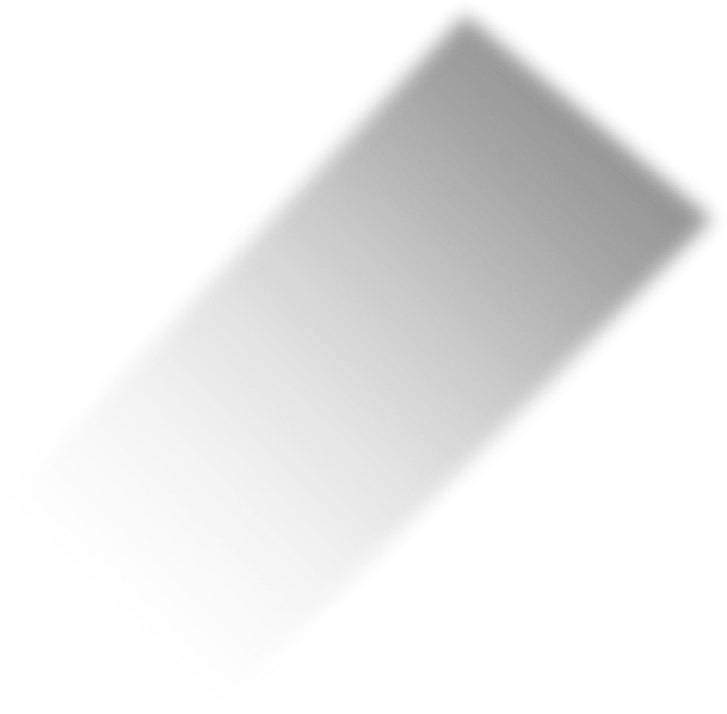 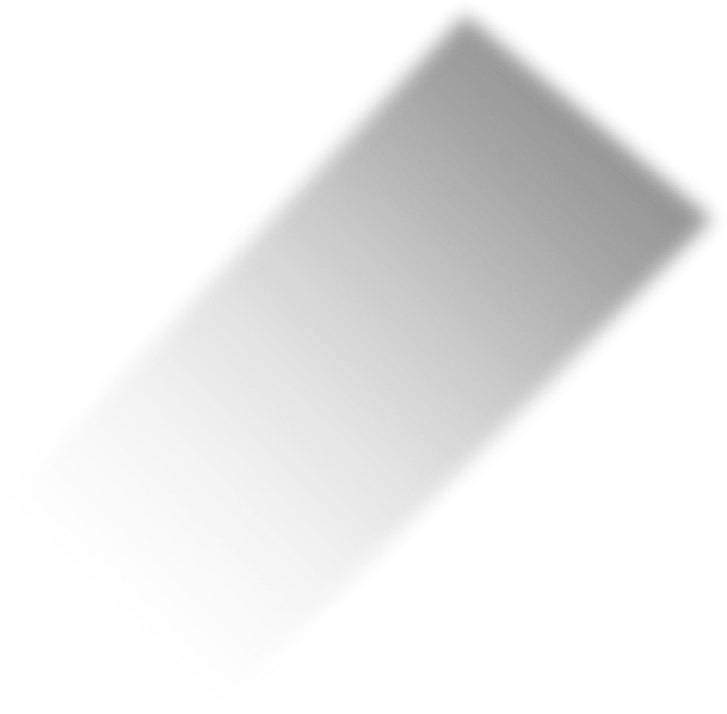 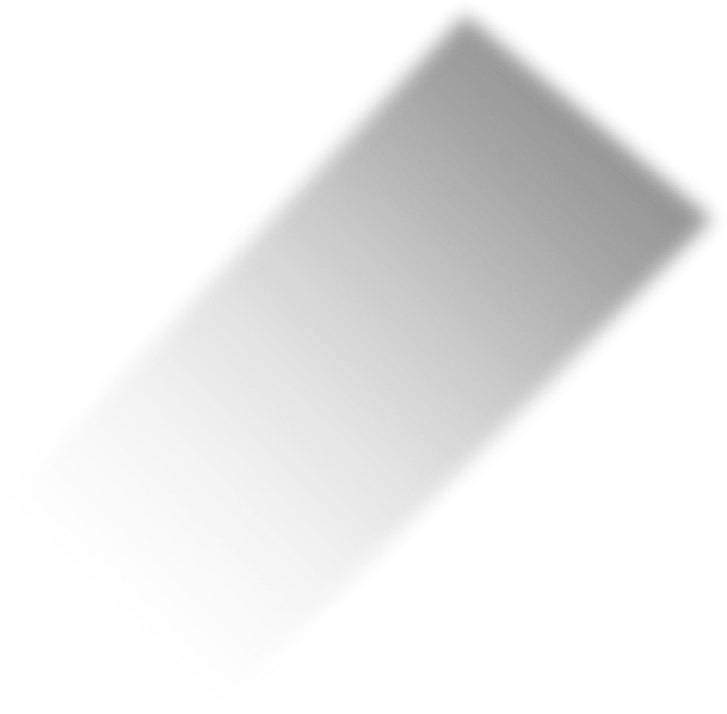 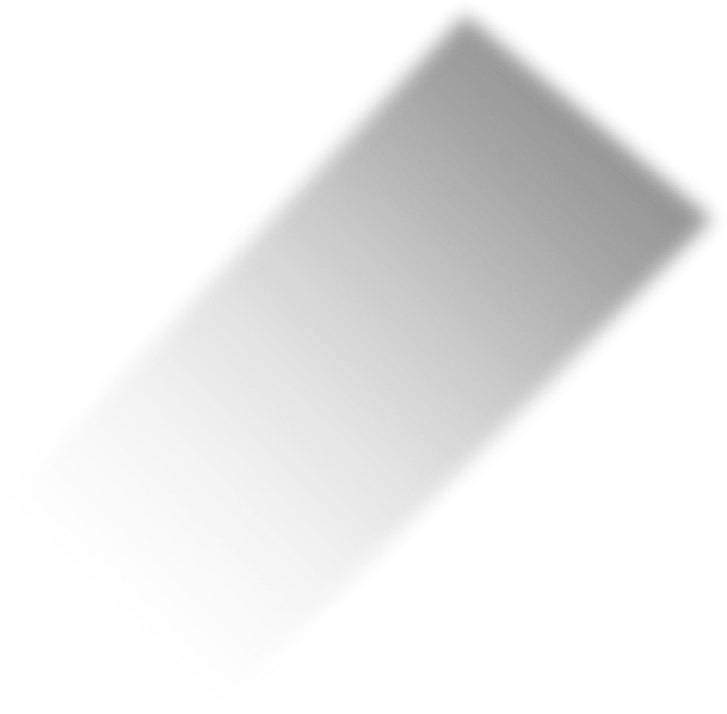 85%
65%
95%
Add title text
Add title text
Add title text
Click here to add content, content to match the title.
Click here to add content, content to match the title.
Click here to add content, content to match the title.
02
03
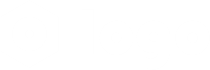 THREE
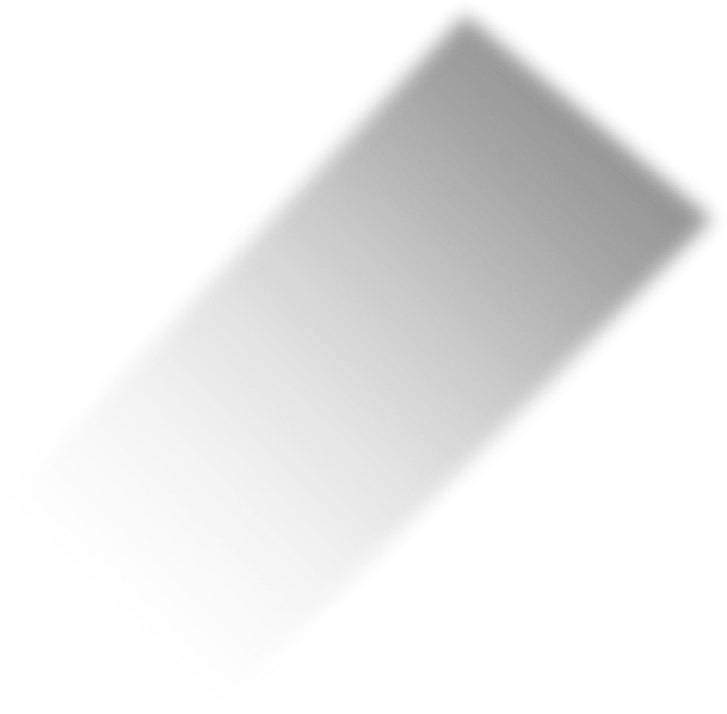 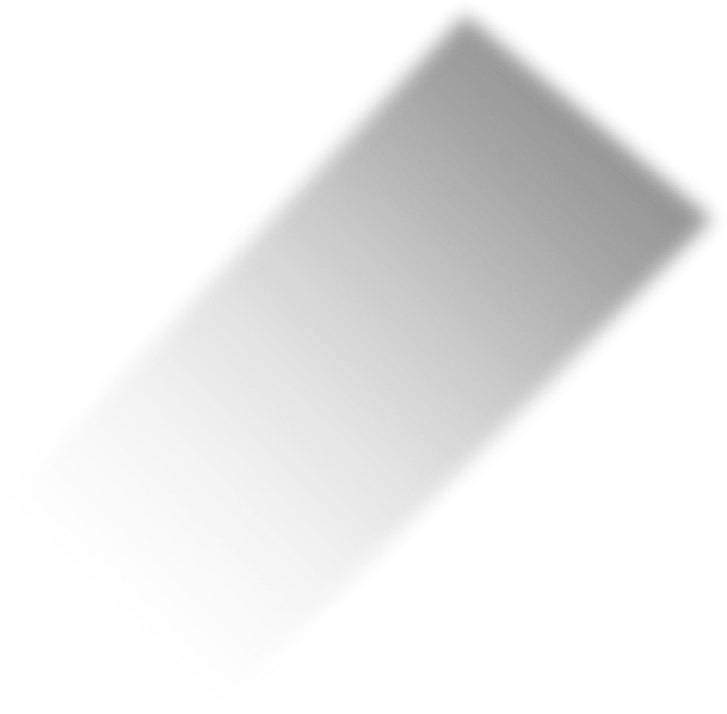 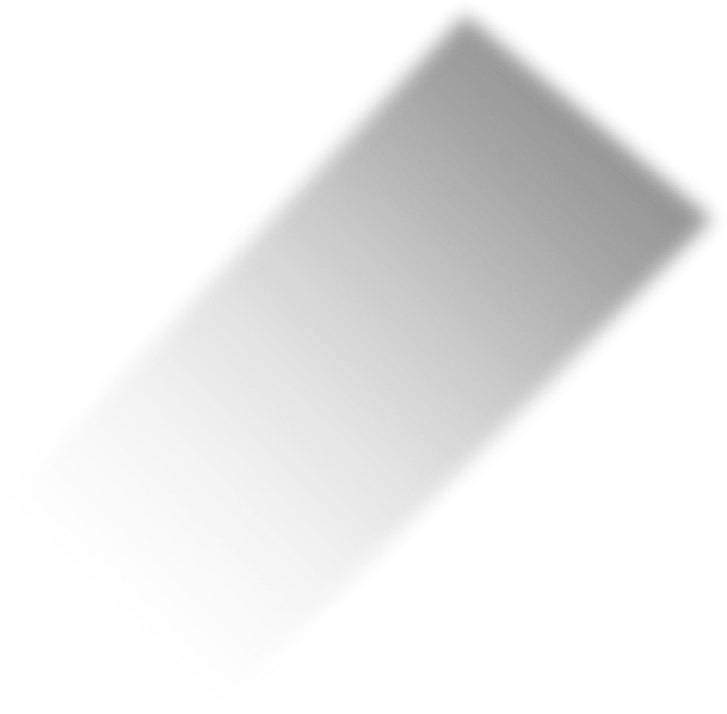 Add title text
Click here to add content, content to match the title.
Add title text
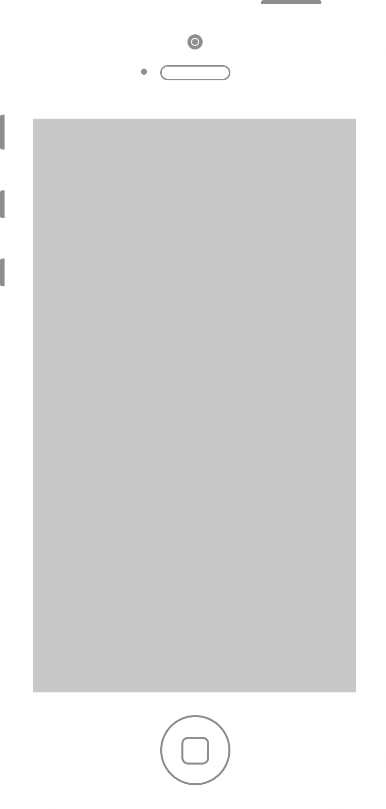 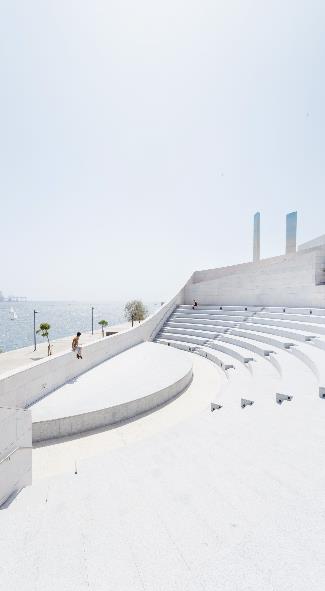 Add title text
ADD YOUR HERE
Click here to add content, content to match the title.
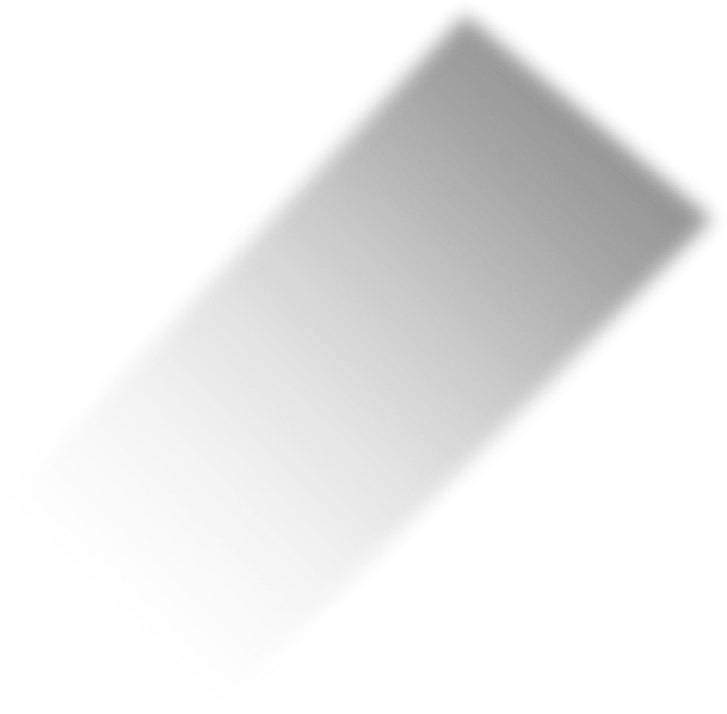 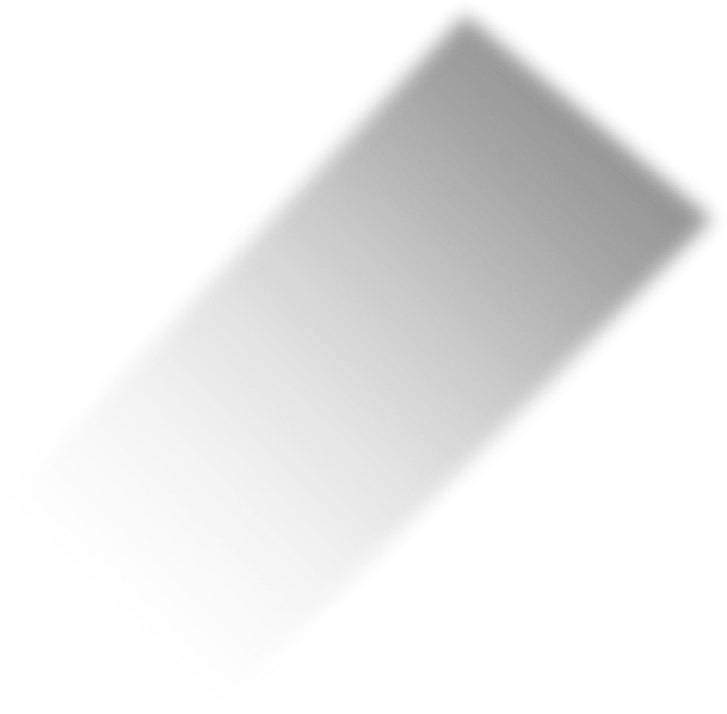 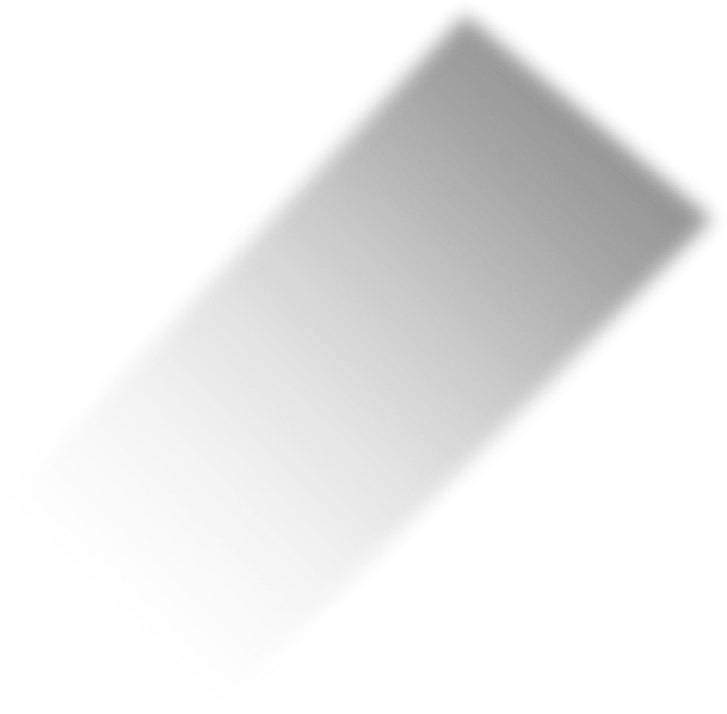 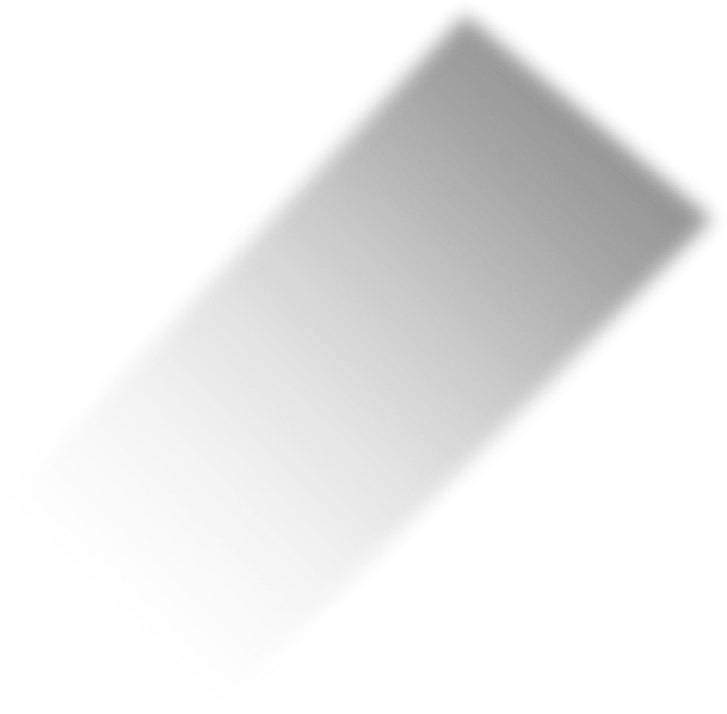 Add title text
/ This is the placefor subtitle /
18
Click here to add content, content to match the title.
Click here to add text content, such as keywords, some brief introductions, etc.
Add title text
Click here to add content, content to match the title.
03
Add title text
About our work
60%
Click here to add content, content to match the title.
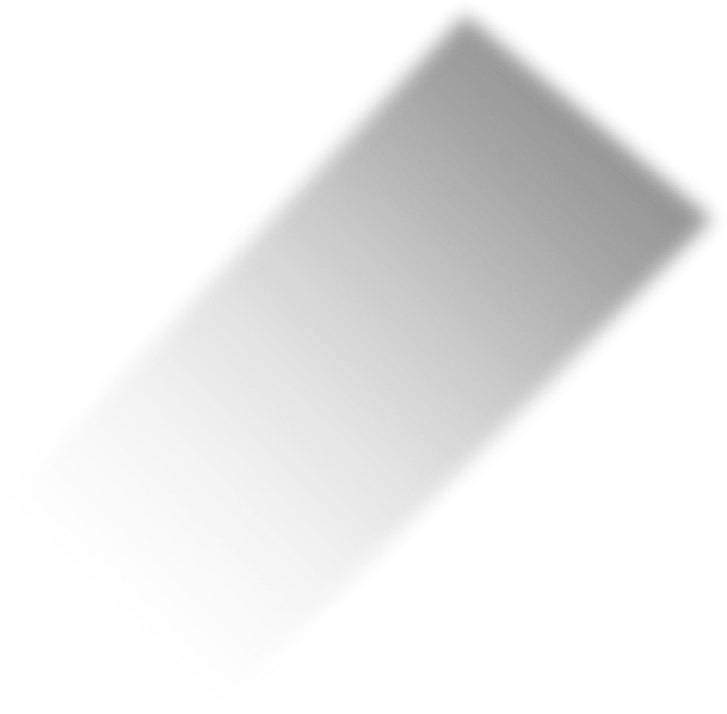 Add your text
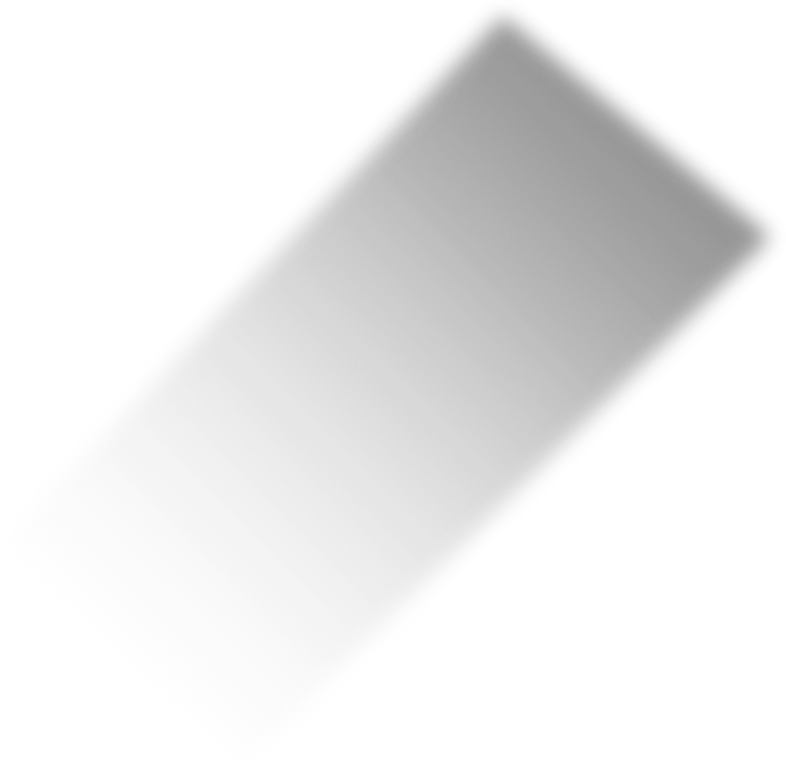 40%
60%
80%
Add your text
Add your text
Add your text
03
Add title text
Click here to add text content, such as keywords, some brief introductions, etc.
Click here to add text content, such as keywords, some brief introductions, etc.
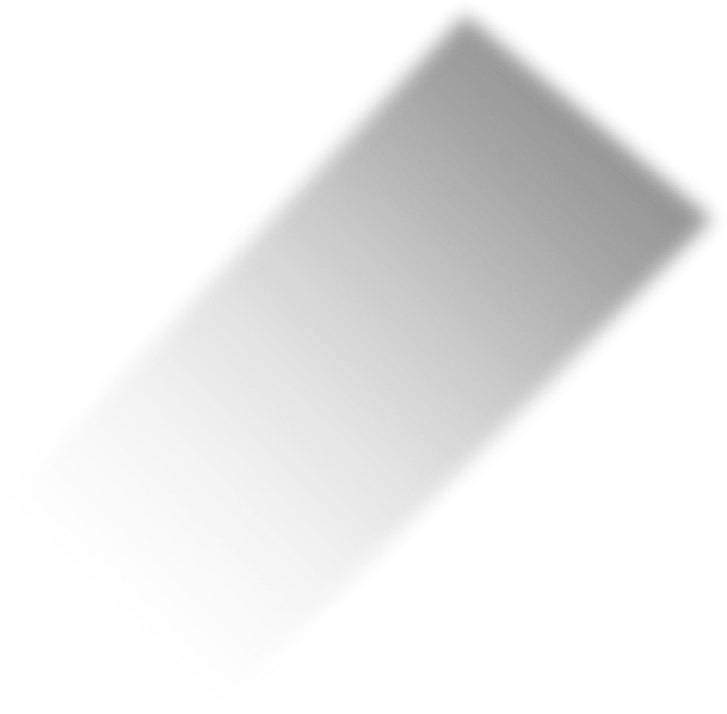 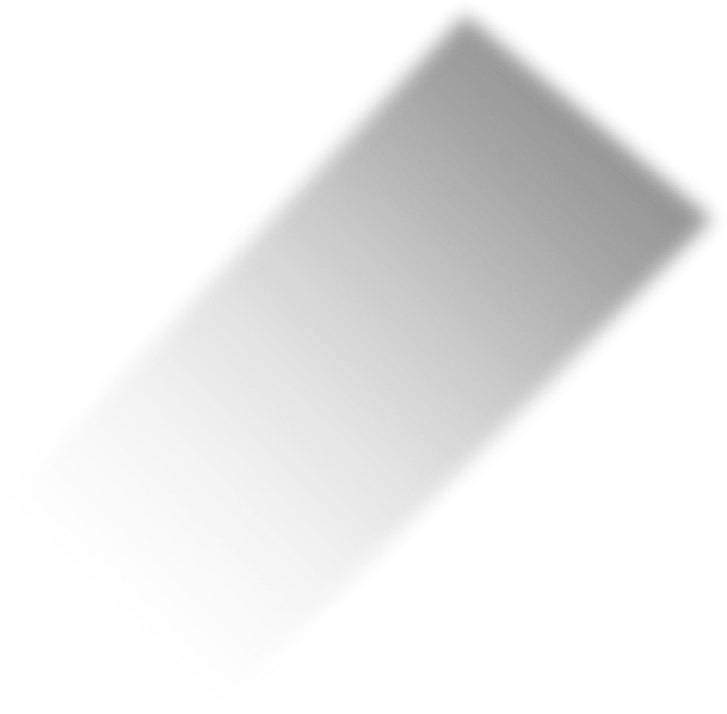 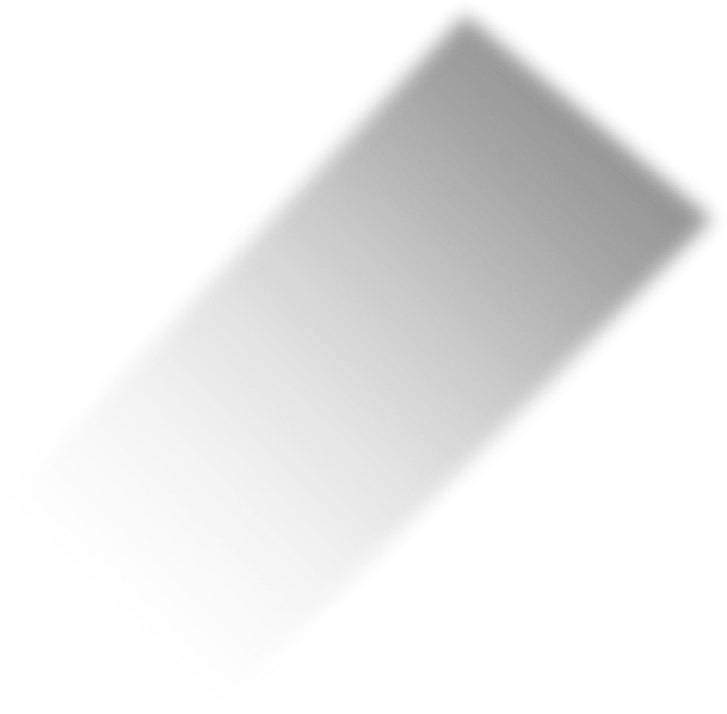 Add
title text
Click here to add text content, such as keywords, some brief introductions, etc.
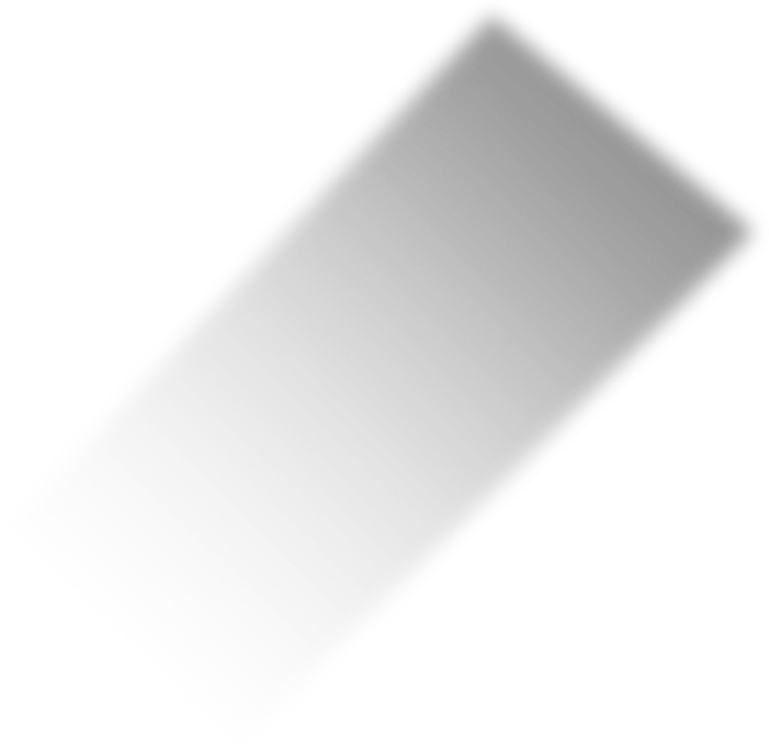 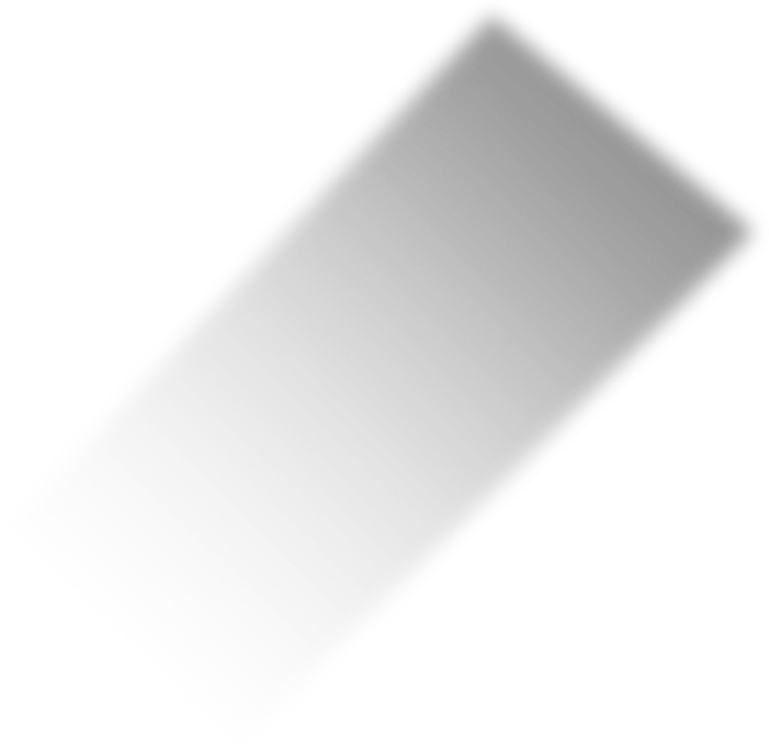 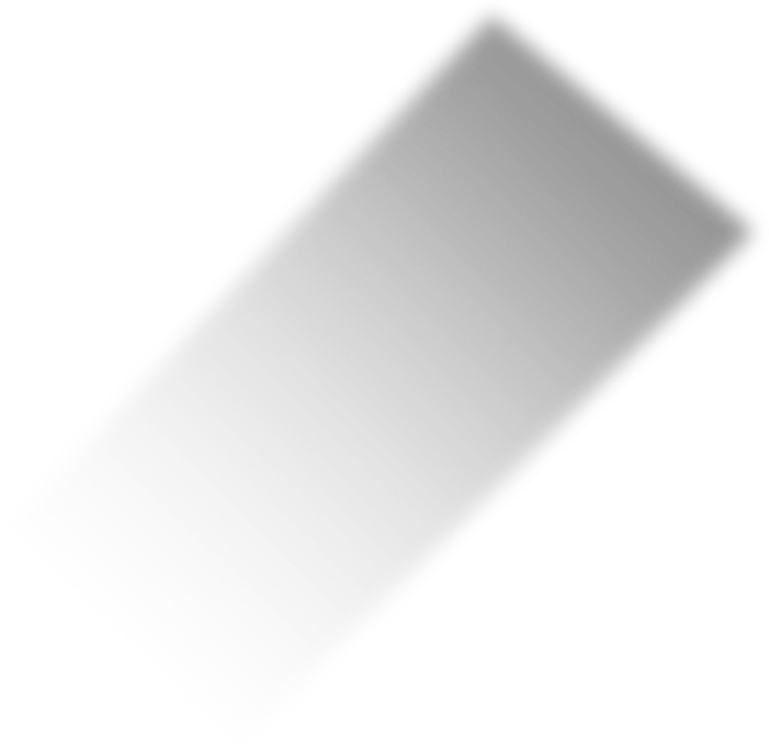 Click here to add text content, such as keywords, some brief introductions, etc.
Click here to add text content, such as keywords, some brief introductions, etc.
03
Add title text
Add title text
Click here to add content, content to match the title.
Add title text
Add title text
Click here to add text content, such as keywords, some brief introductions, etc.
Click here to add text content, such as keywords, some brief introductions, etc.
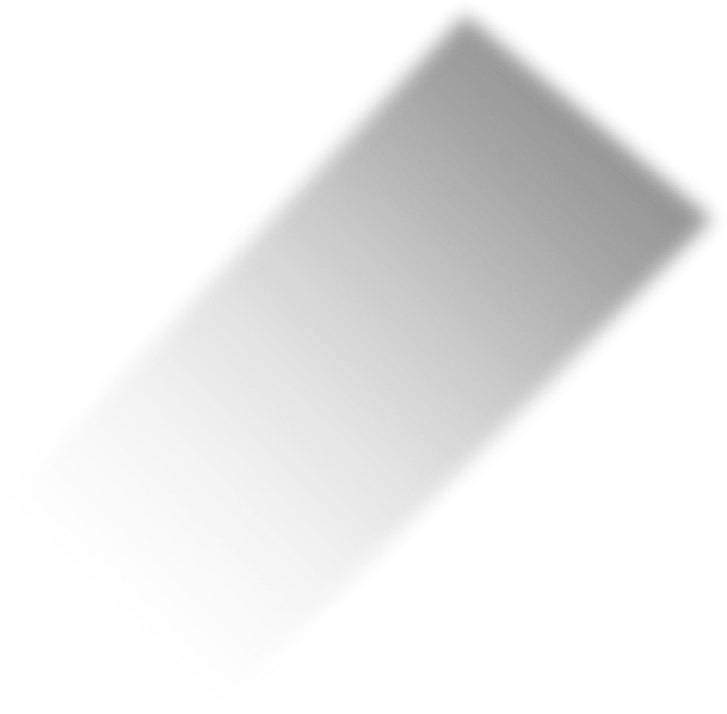 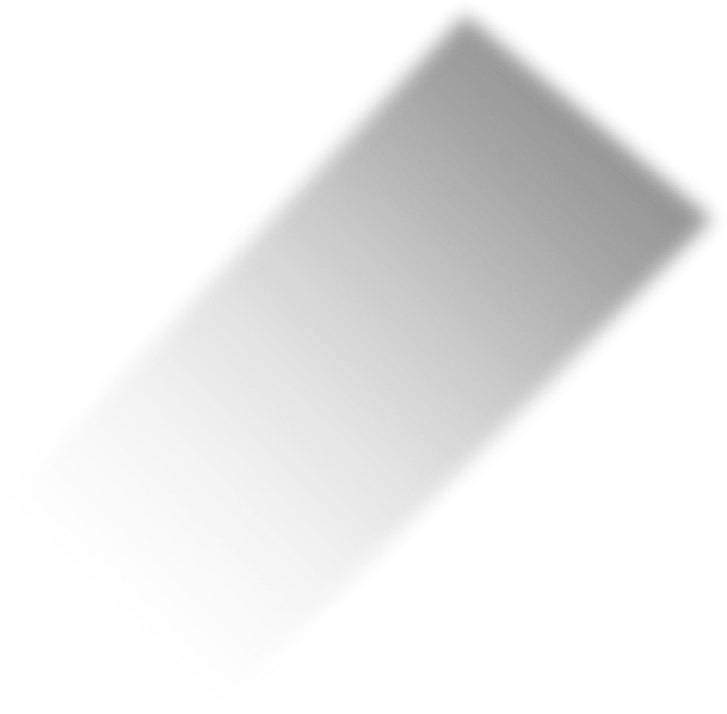 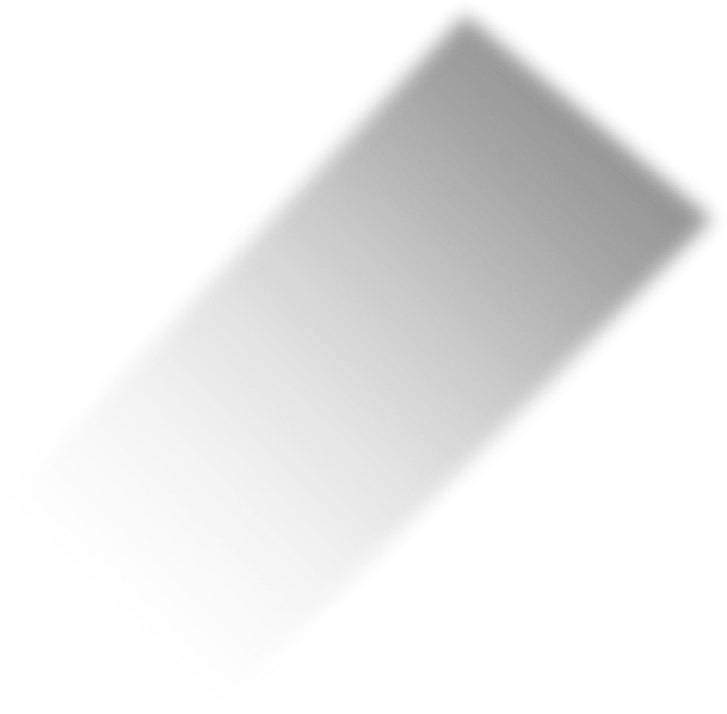 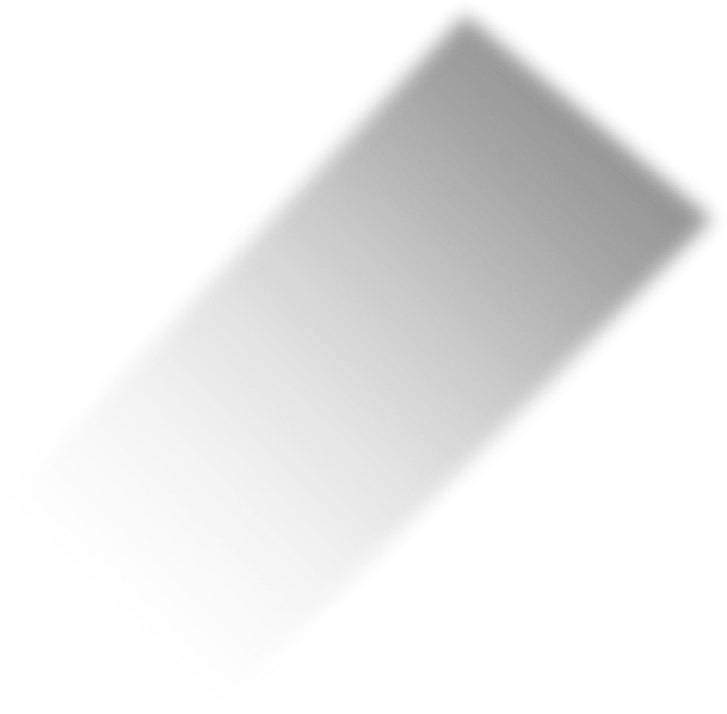 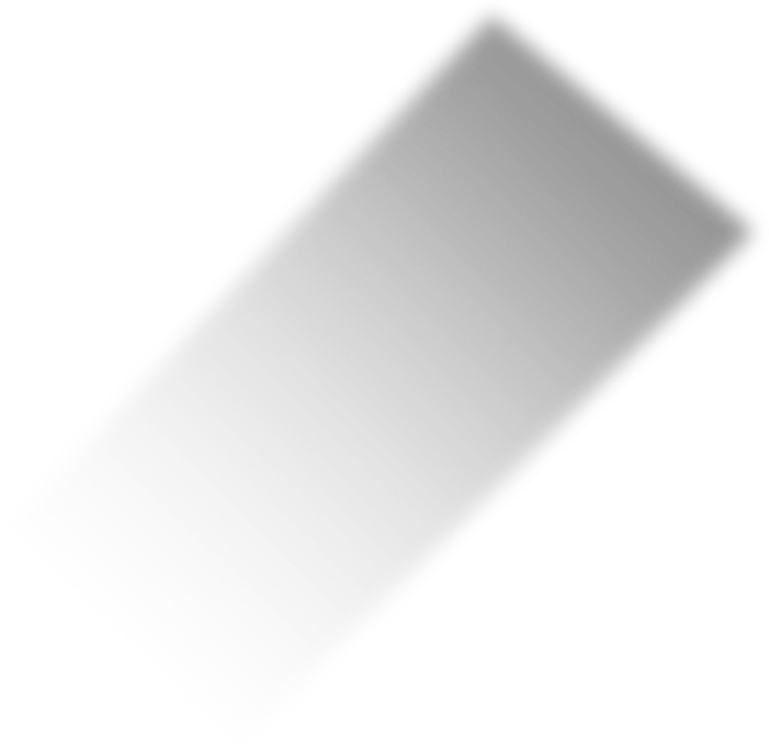 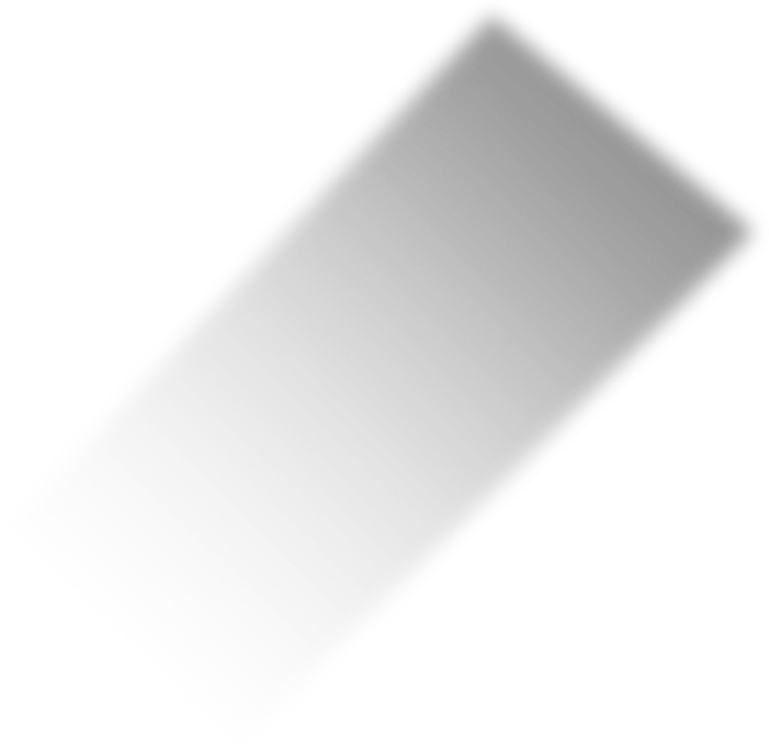 Add title text
Add title text
Click here to add text content, such as keywords, some brief introductions, etc.
Click here to add content, content to match the title.
03
Add title text
Add title text
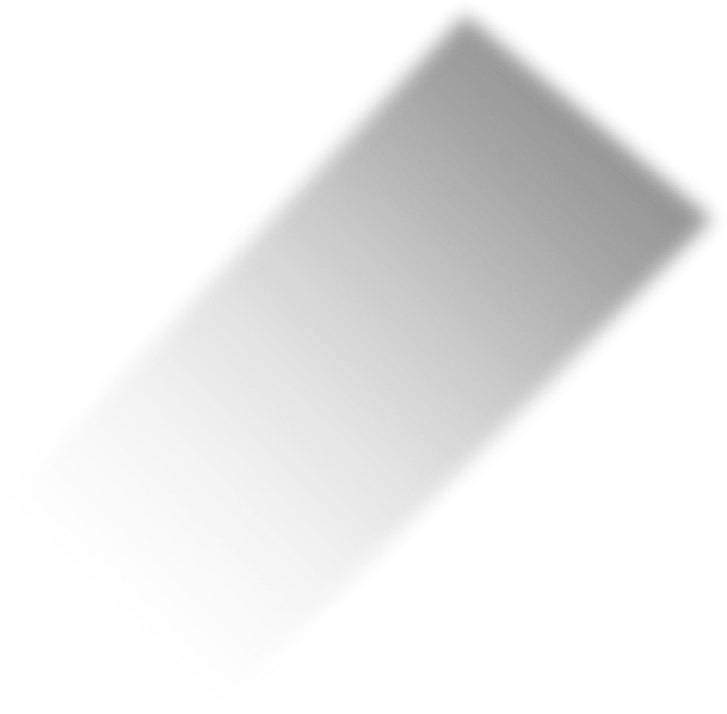 Click here to add content, content to match the title. Click here to add content, content to match the title.
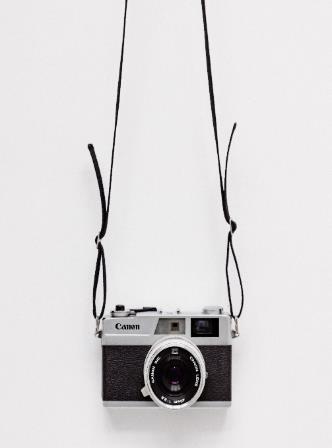 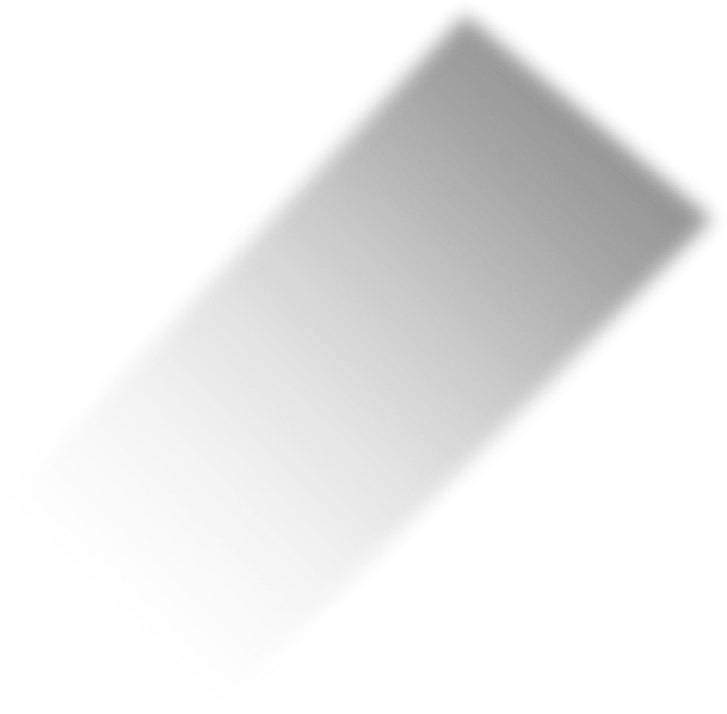 Add title text
Click here to add content, content to match the title. Click here to add content, content to match the title.
Add title text
Click here to add content, content to match the title. Click here to add content, content to match the title.
03
Add title text
Add title text
Add title text
Add title text
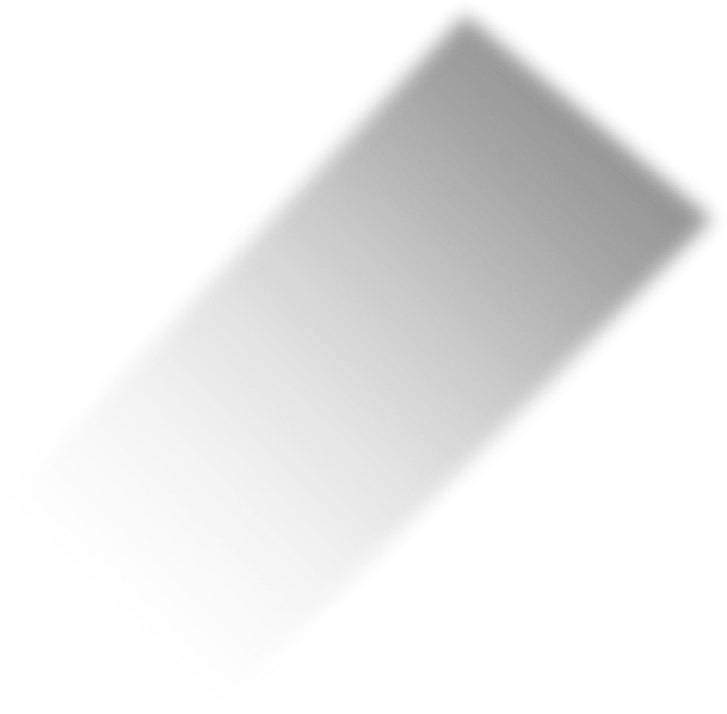 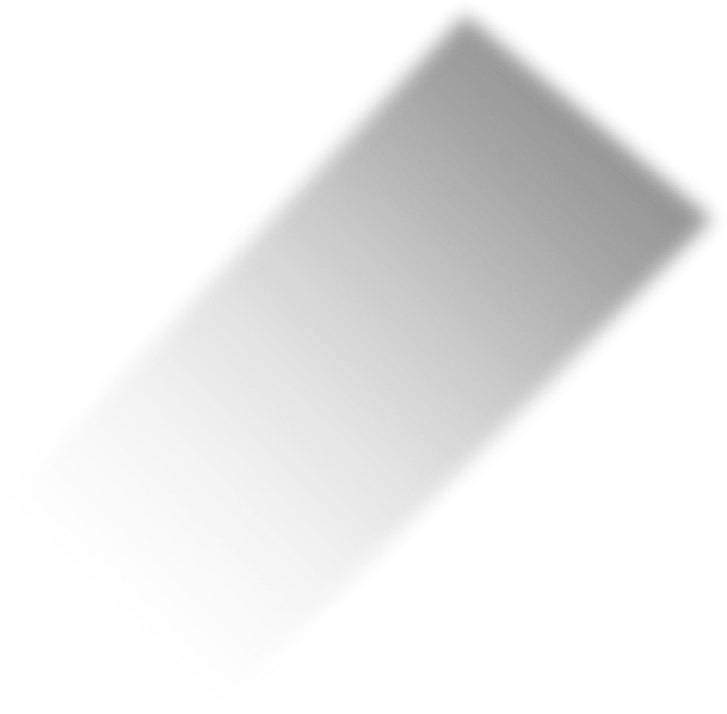 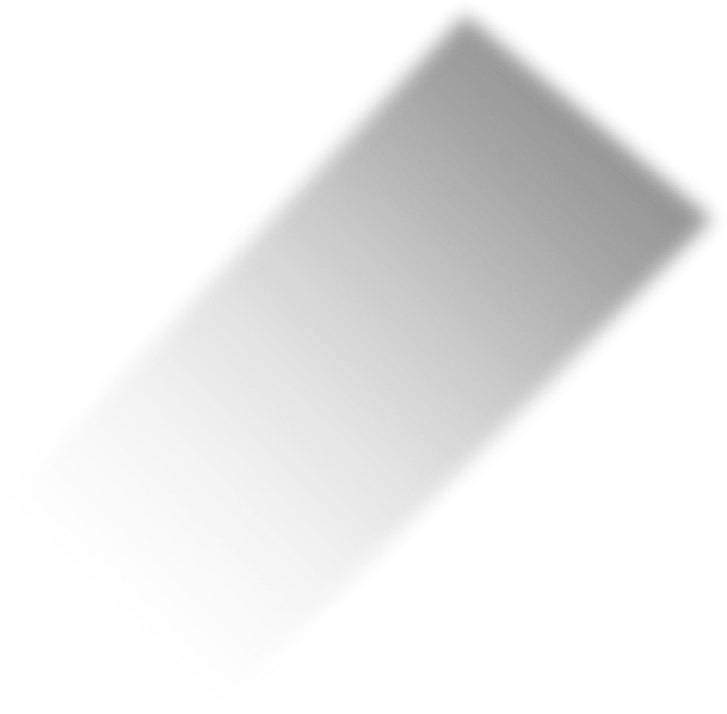 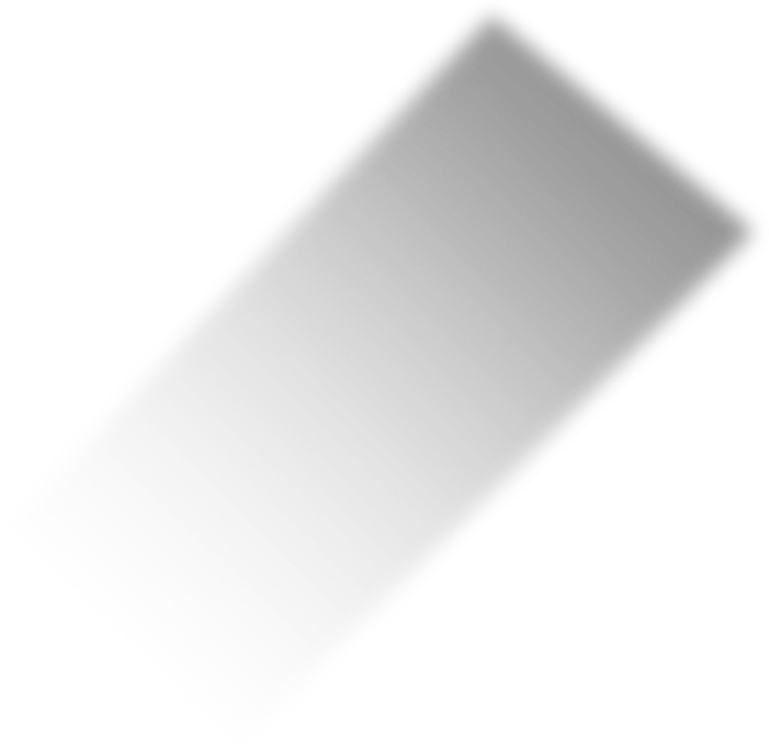 Click here to add text content, such as keywords, some brief introductions, etc.
Click here to add text content, such as keywords, some brief introductions, etc.
Click here to add text content, such as keywords, some brief introductions, etc.
Click here to add text content, such as keywords, some brief introductions, etc.
Click here to add text content, such as keywords, some brief introductions, etc.
Click here to add text content, such as keywords, some brief introductions, etc.
03
04
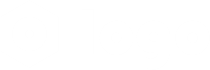 FOUR
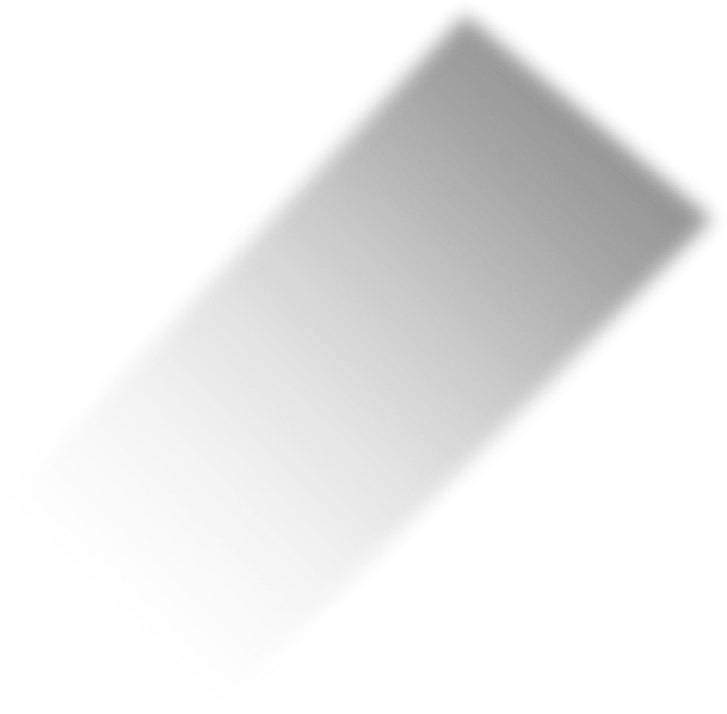 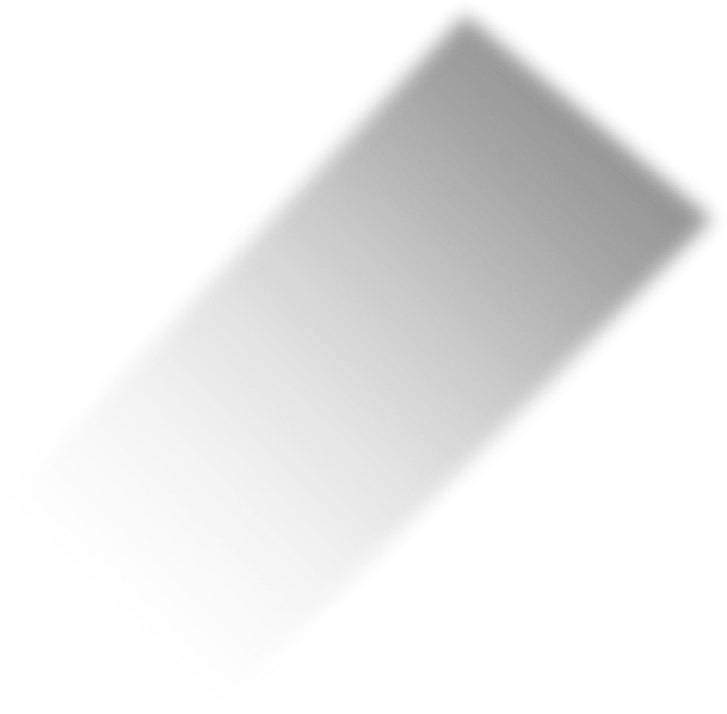 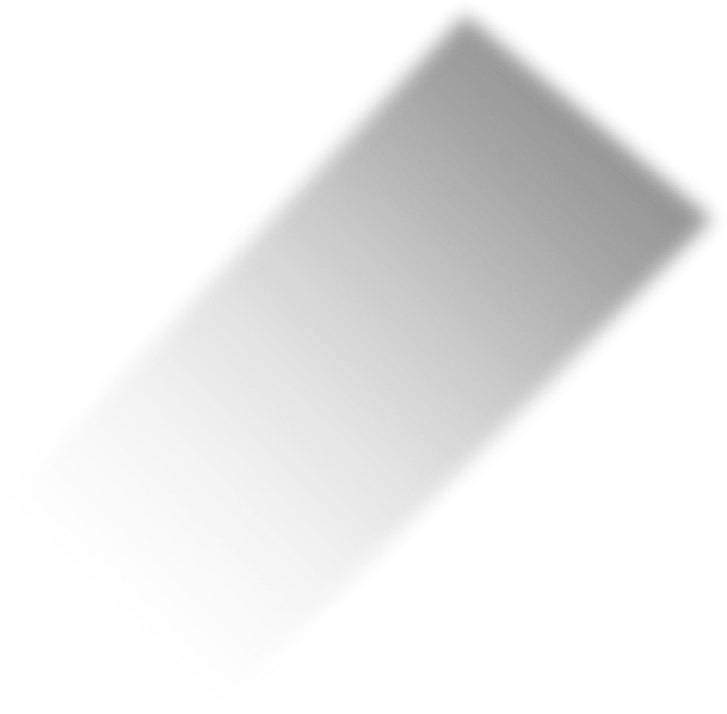 Add title text
Click here to add content, content to match the title.
Add title text
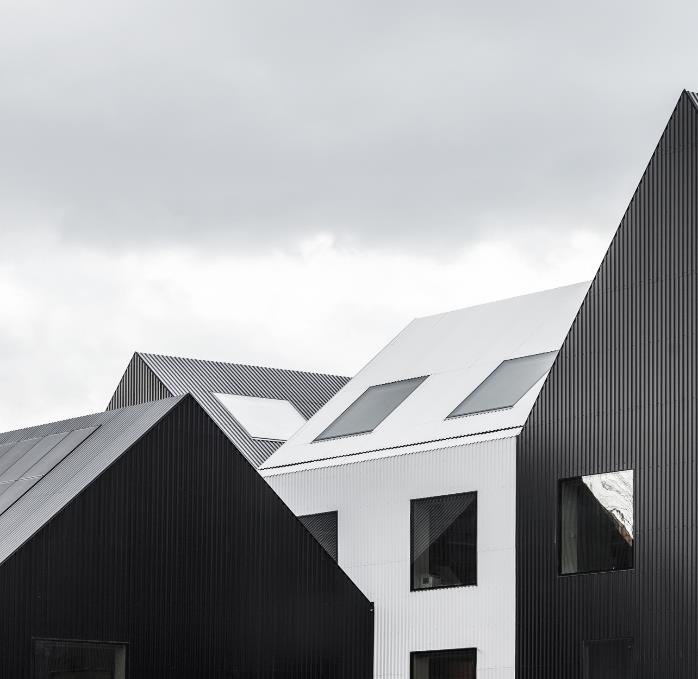 COMPANY  CULTURE
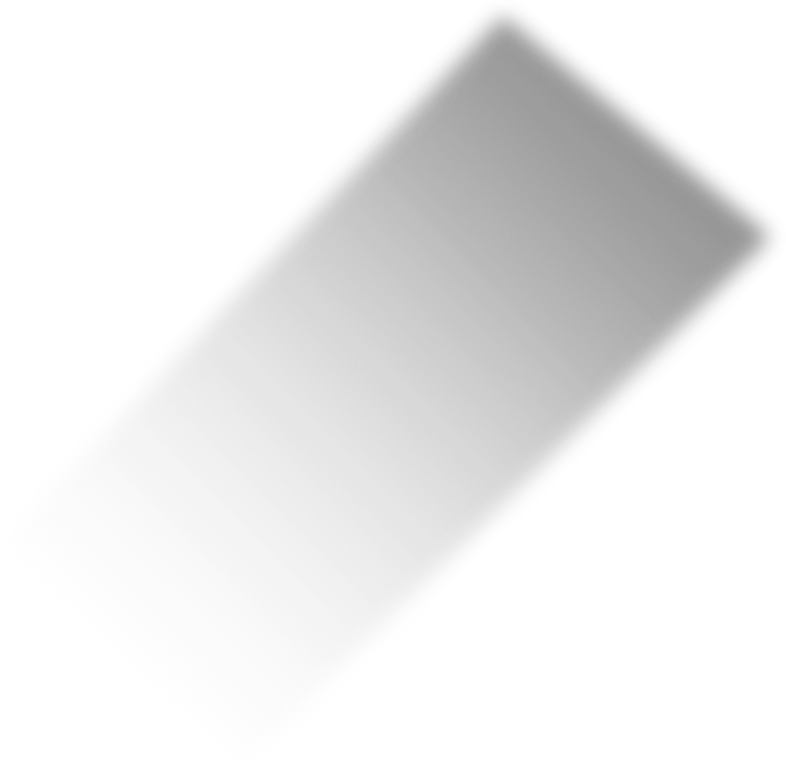 Click here to add content, content to match the title. Click here to add content, content to match the title.
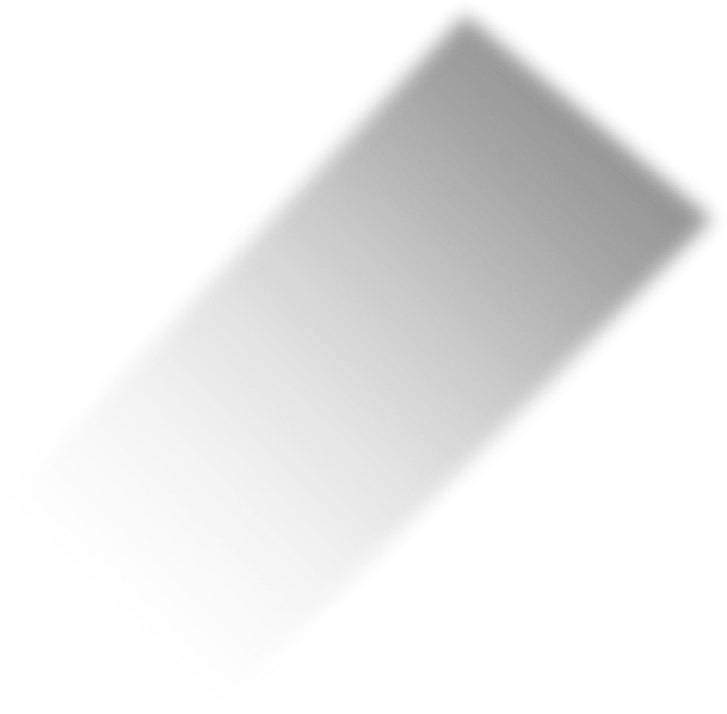 01
02
03
04
05
06
07
08
09
10
11
12
04
Add title text
Add title text
Click here to add content, content to match the title.
Add title text
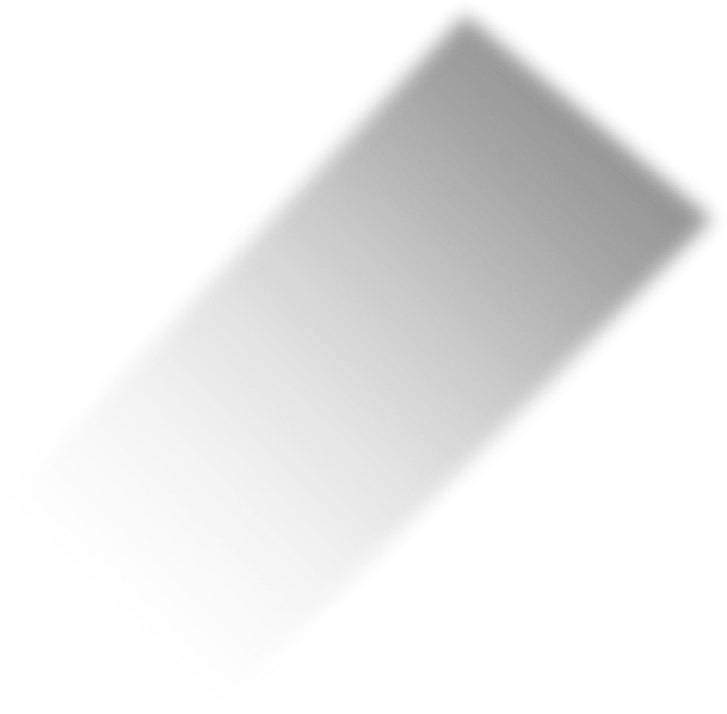 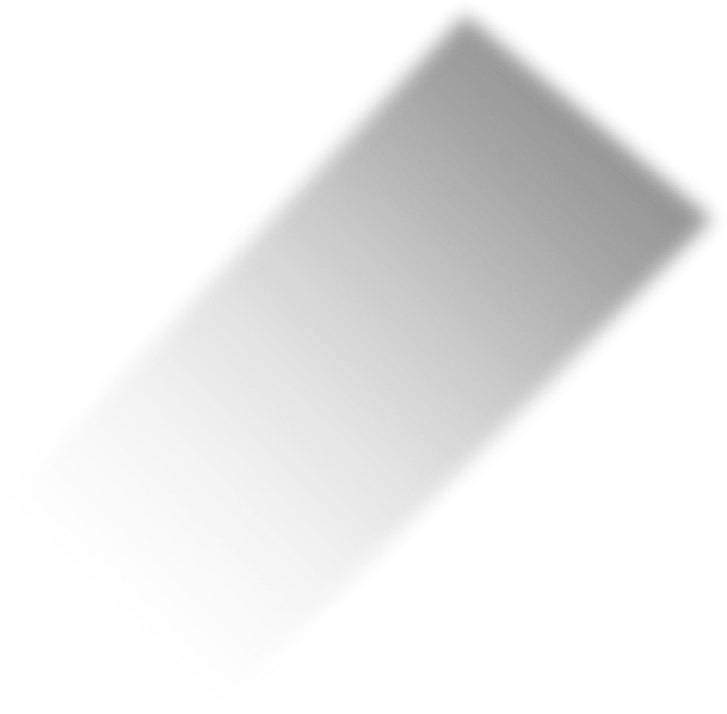 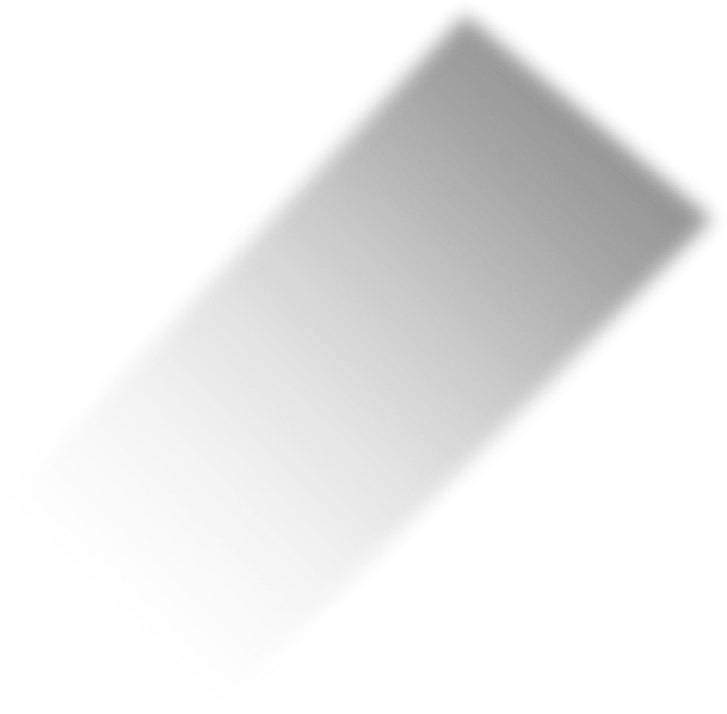 Click here to add content, content to match the title.
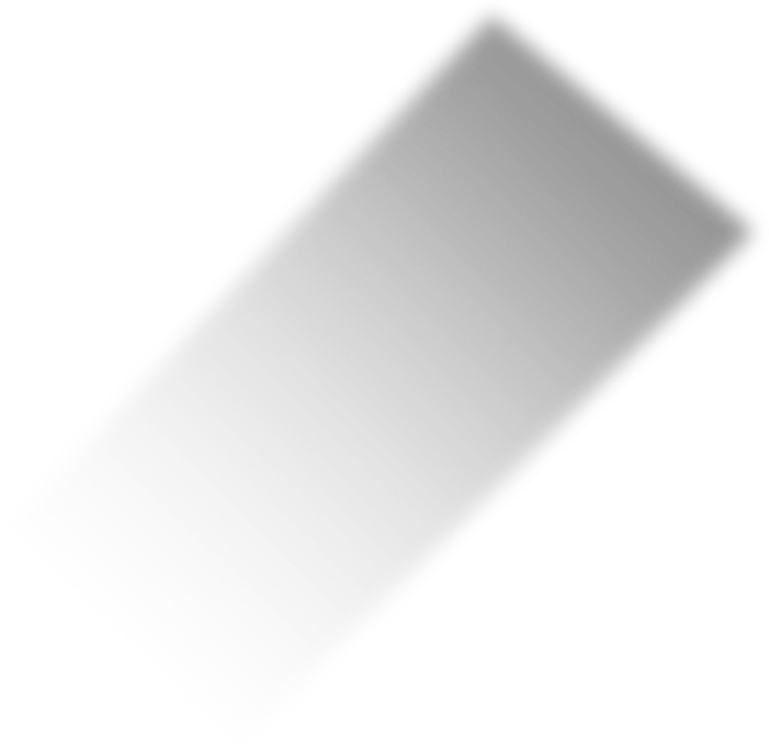 60M
65M
Add title text
Add title text
Add title text
Click here to add content, content to match the title.
04
Add title text
Add title text
Add title text
Click here to add content, content to match the title.
Click here to add content, content to match the title.
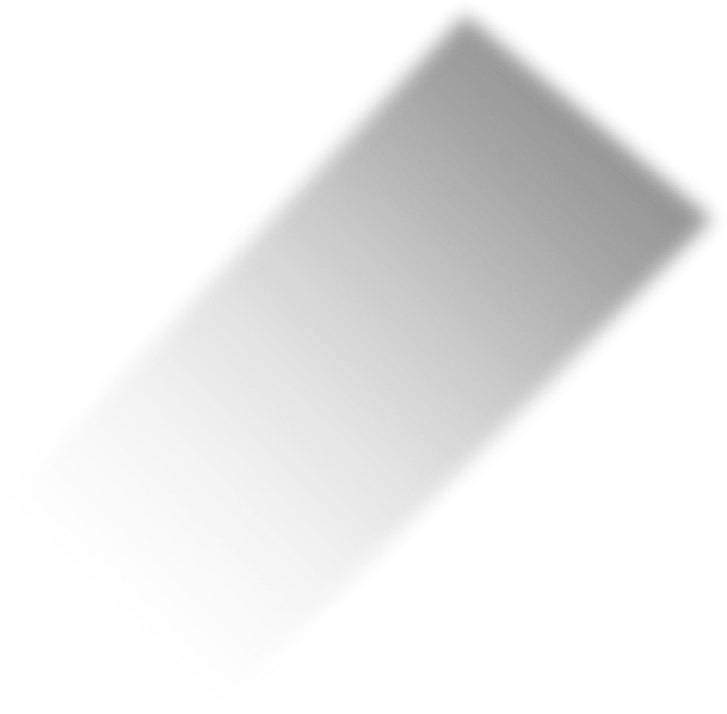 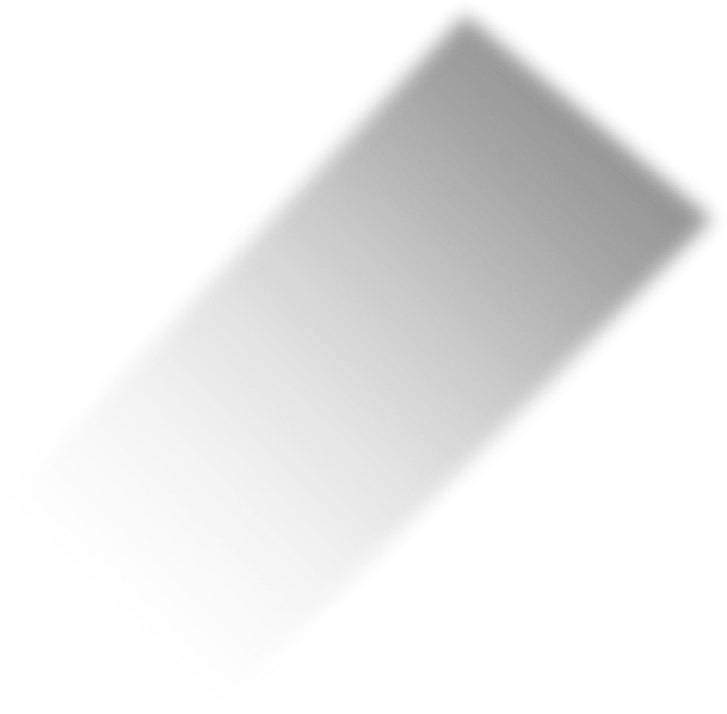 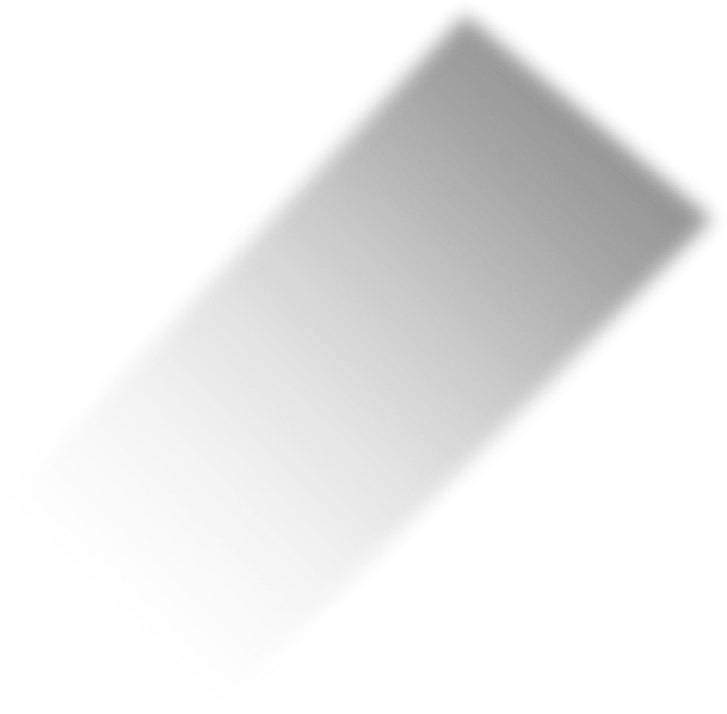 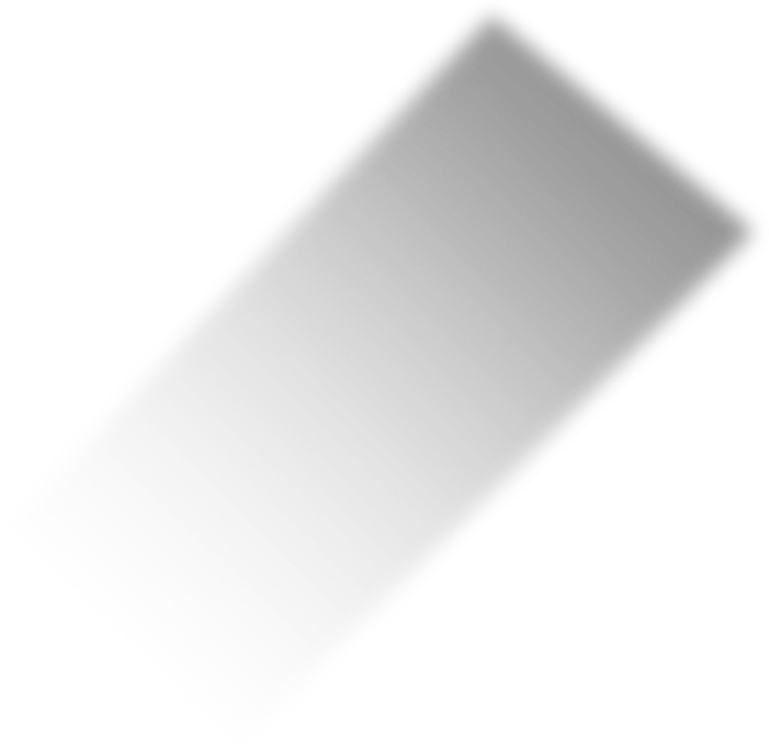 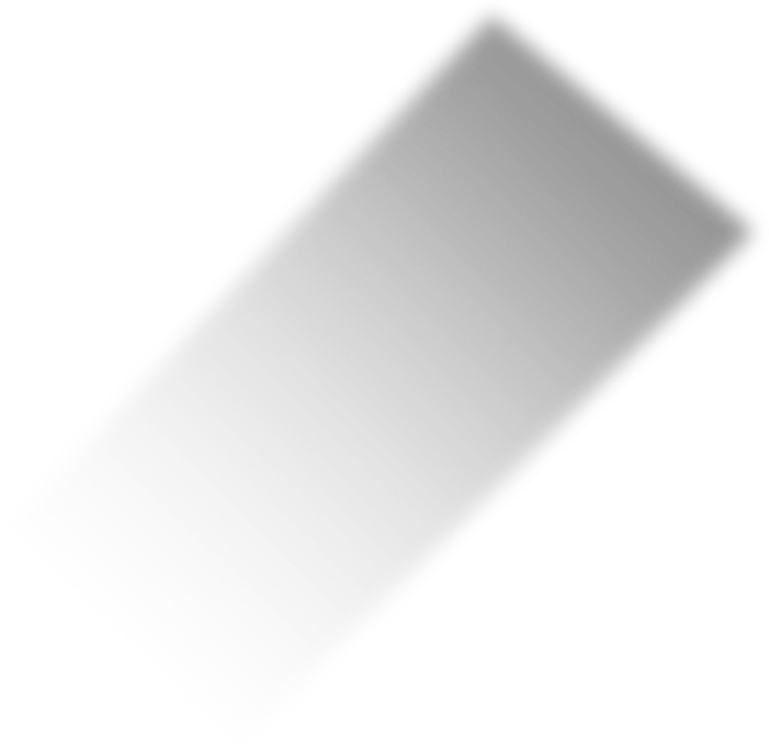 Add title text
Add title text
Click here to add content, content to match the title.
Click here to add content, content to match the title.
Add
title
Add
title
Add
title
Add
title
04
Add title text
keyword
Add title text
20%
About our work
Click here to add content, content to match the title.
Add title text
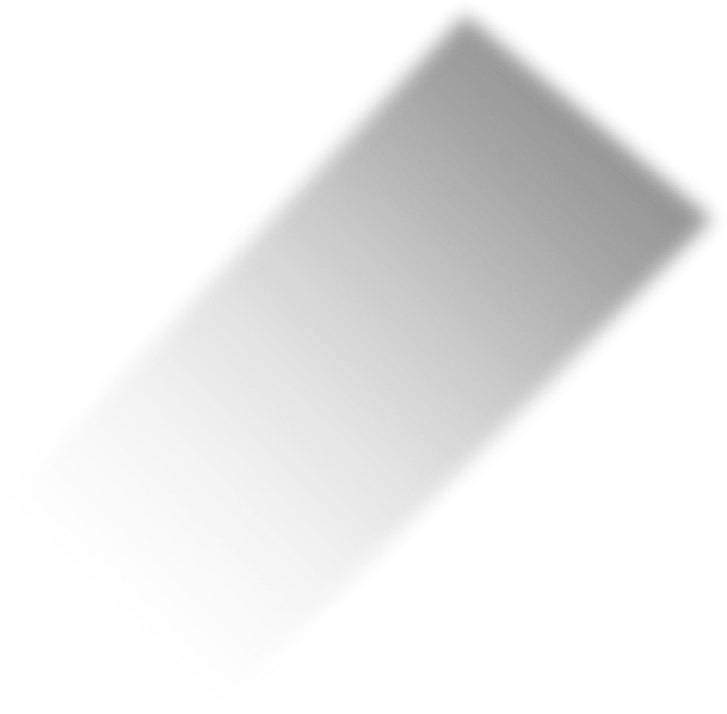 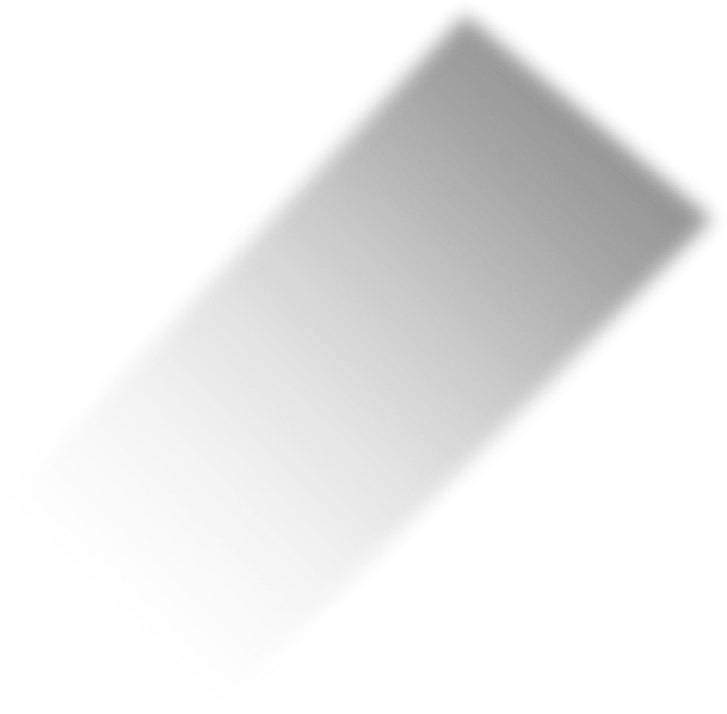 Add title text
10%
15%
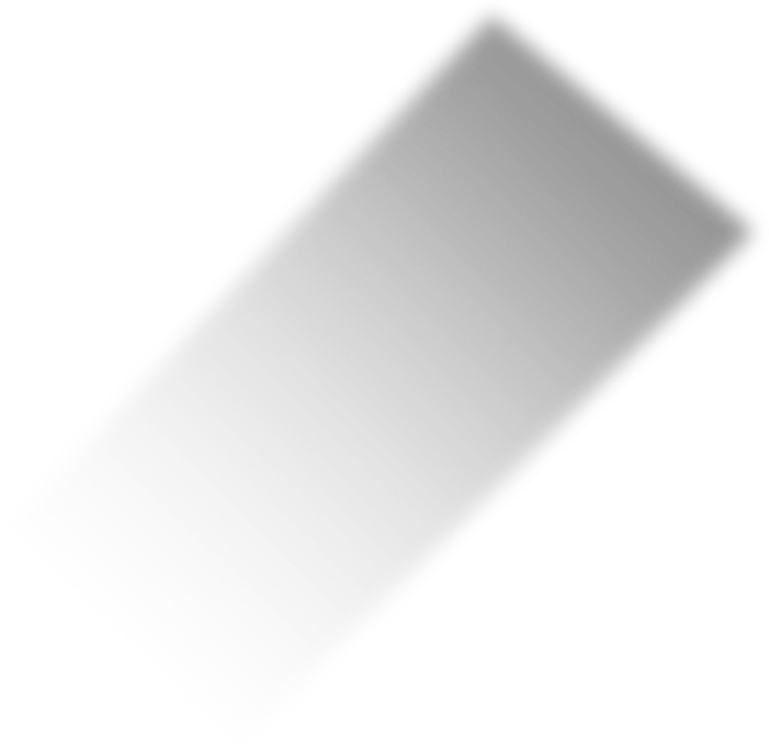 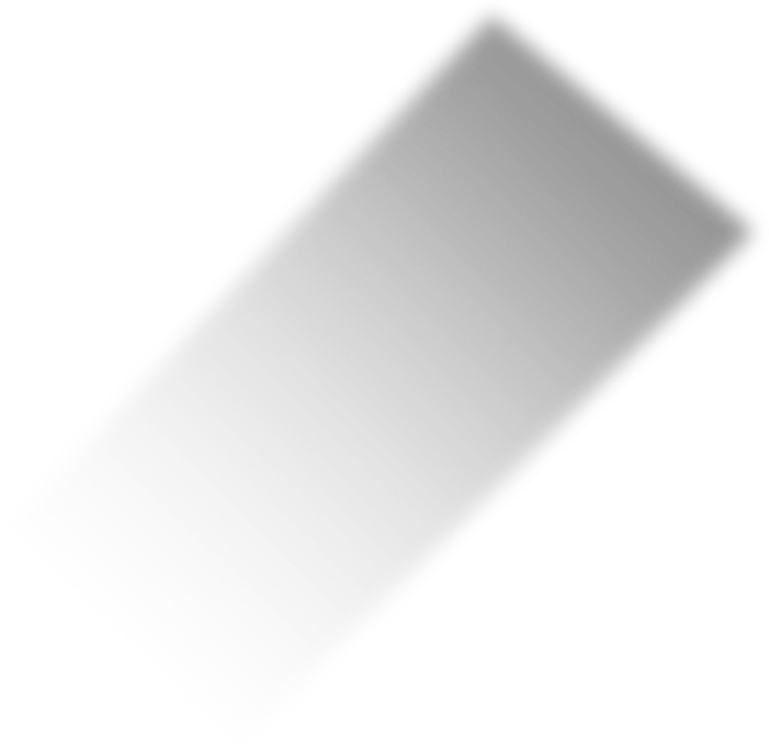 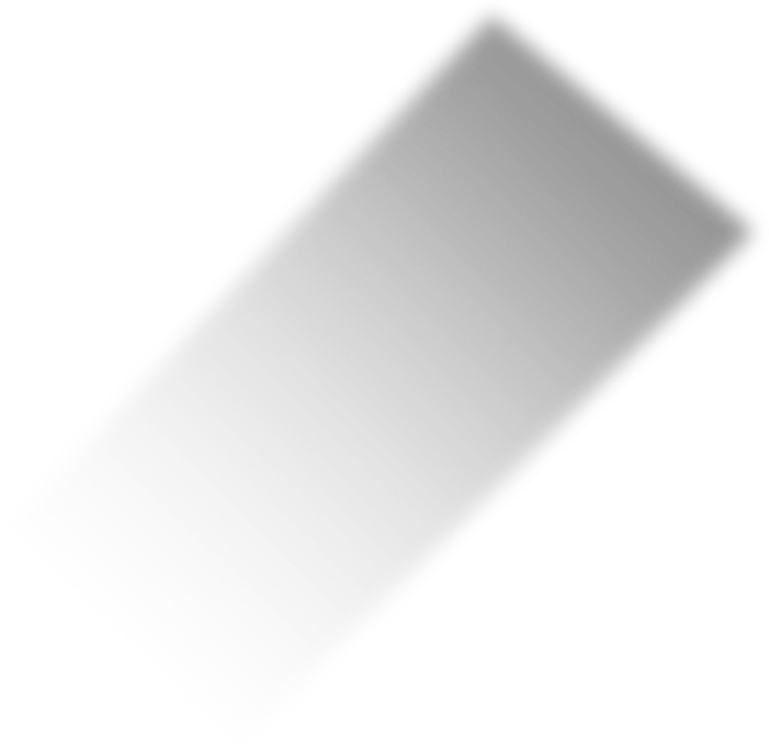 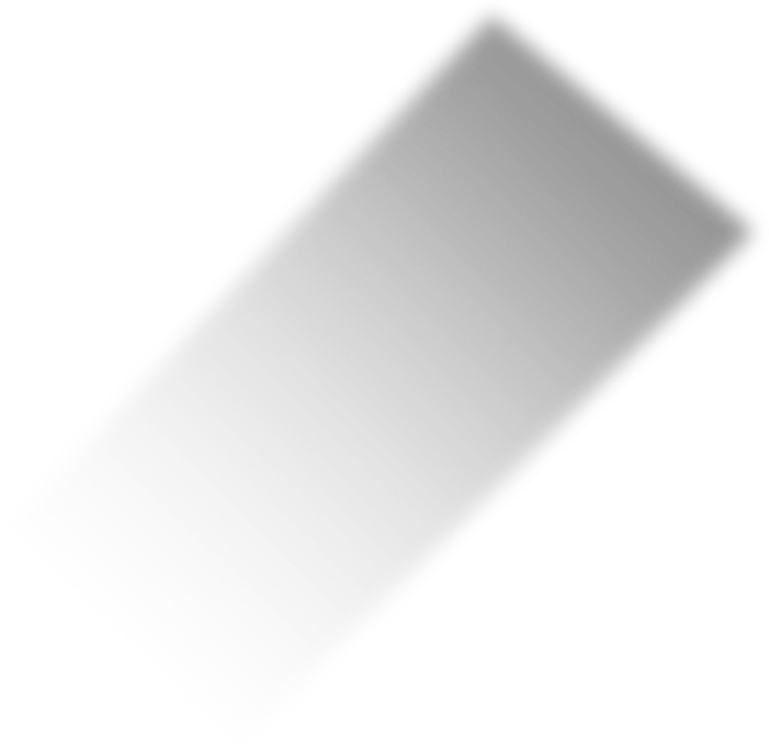 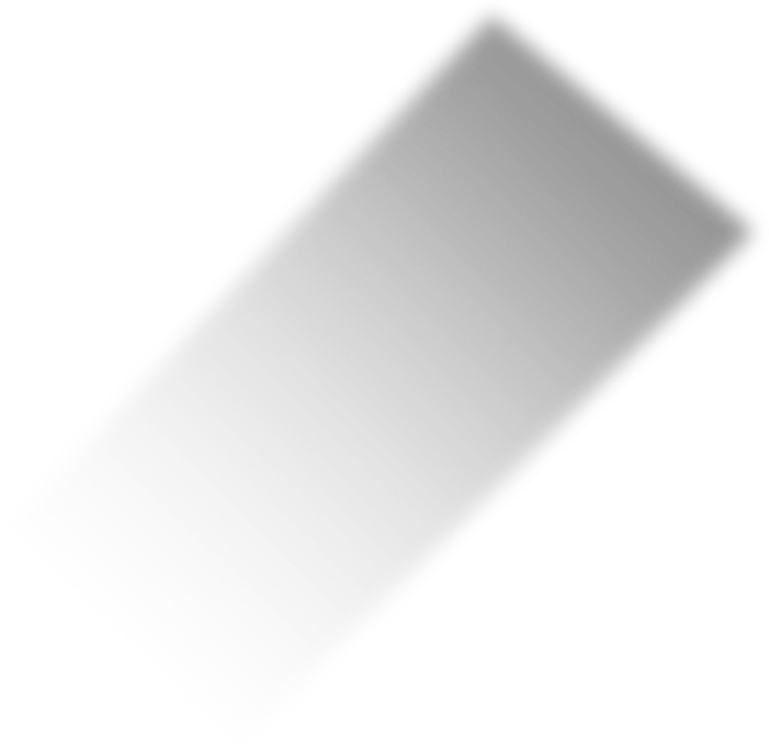 10.6%
Add title text
Add title text
Add title text
20%
35%
04
Add title text
Add title text
Click here to add content, content to match the title. Click here to add content, content to match the title.
TEXT
Add title text
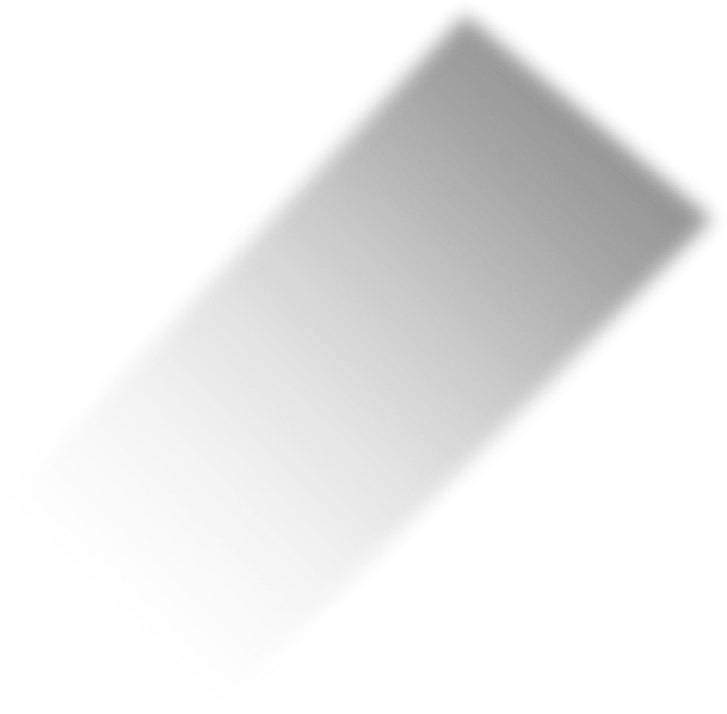 Click here to add content, content to match the title. Click here to add content, content to match the title.
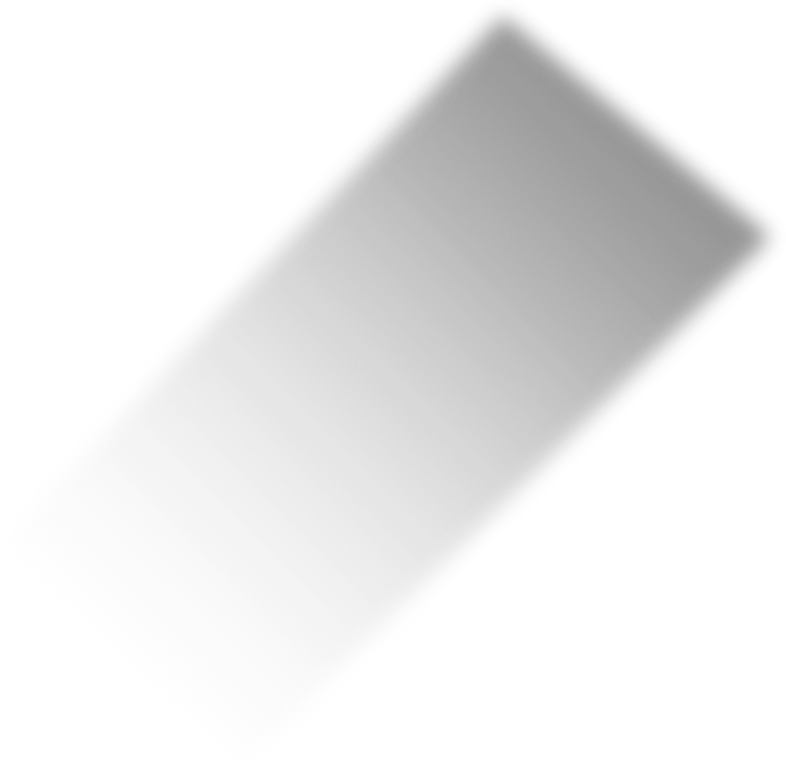 Add title text
Click here to add content, content to match the title. Click here to add content, content to match the title.
04
Add title text
Add title text
Add title text
Click here to add text content, such as keywords, some brief introductions, etc.
Click here to add text content, such as keywords, some brief introductions, etc.
01
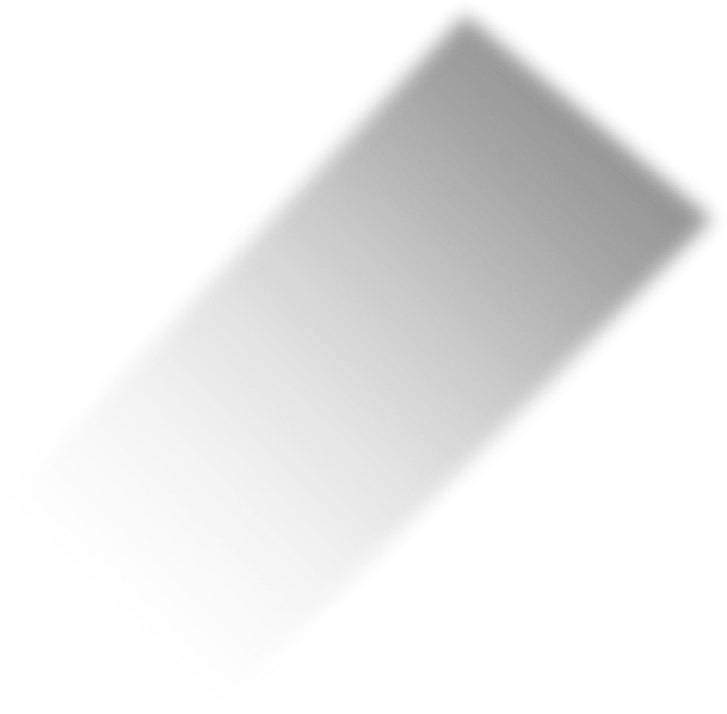 04
02
Add title text
Add title text
03
Click here to add text content, such as keywords, some brief introductions, etc.
Click here to add text content, such as keywords, some brief introductions, etc.
04
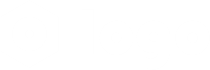 THANKS
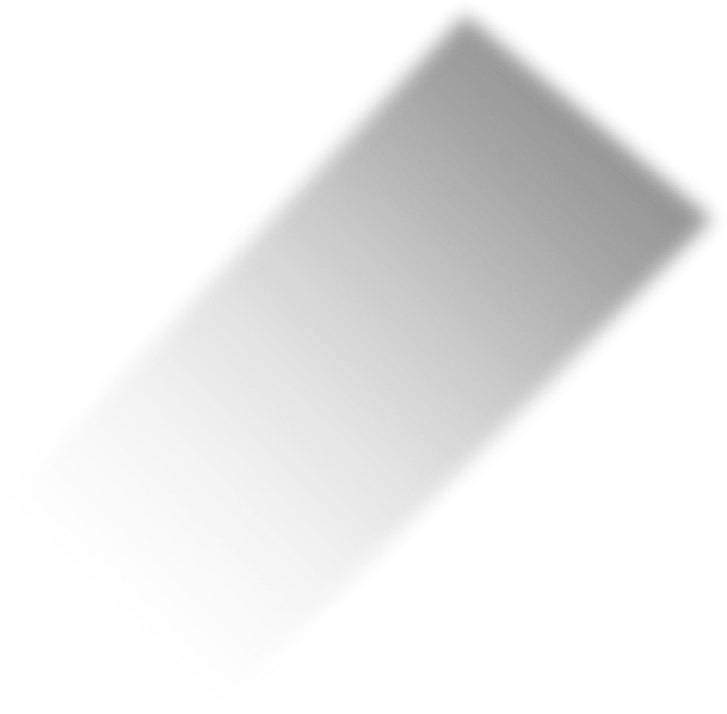 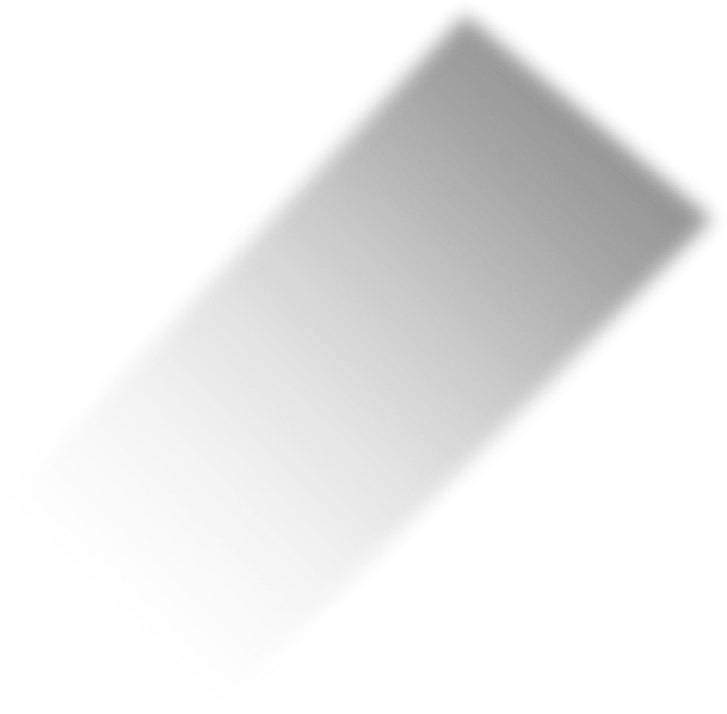 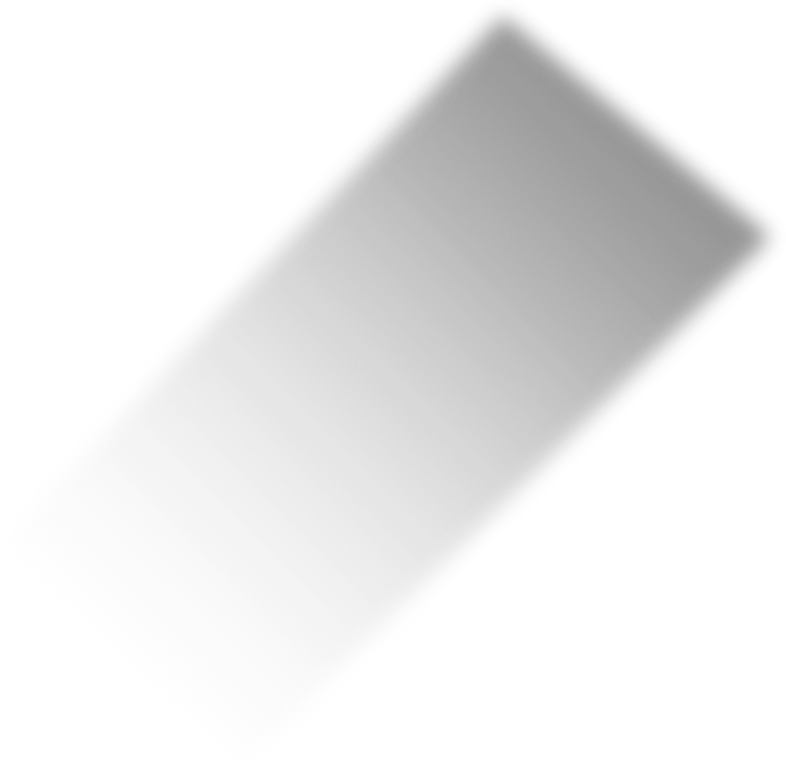 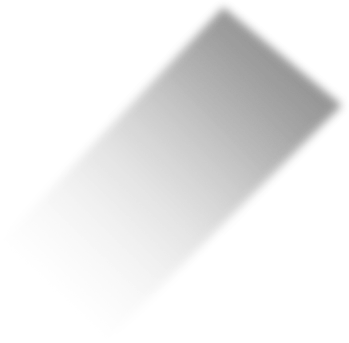 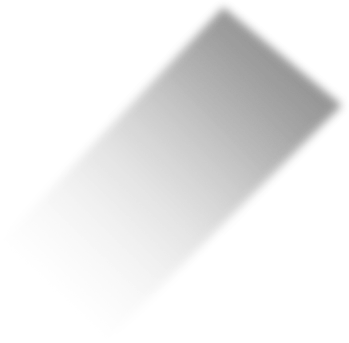 Report ：freeppt7.com
XX.XX.20XX